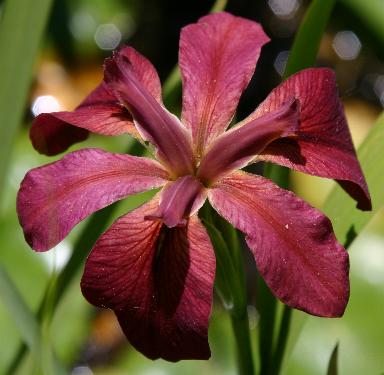 SPECIATION
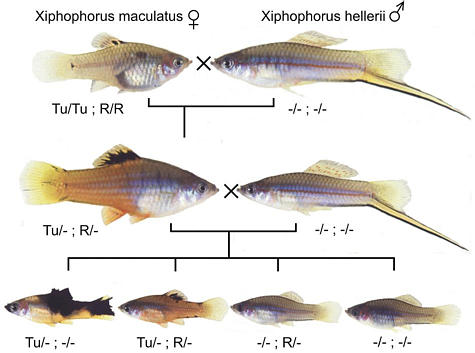 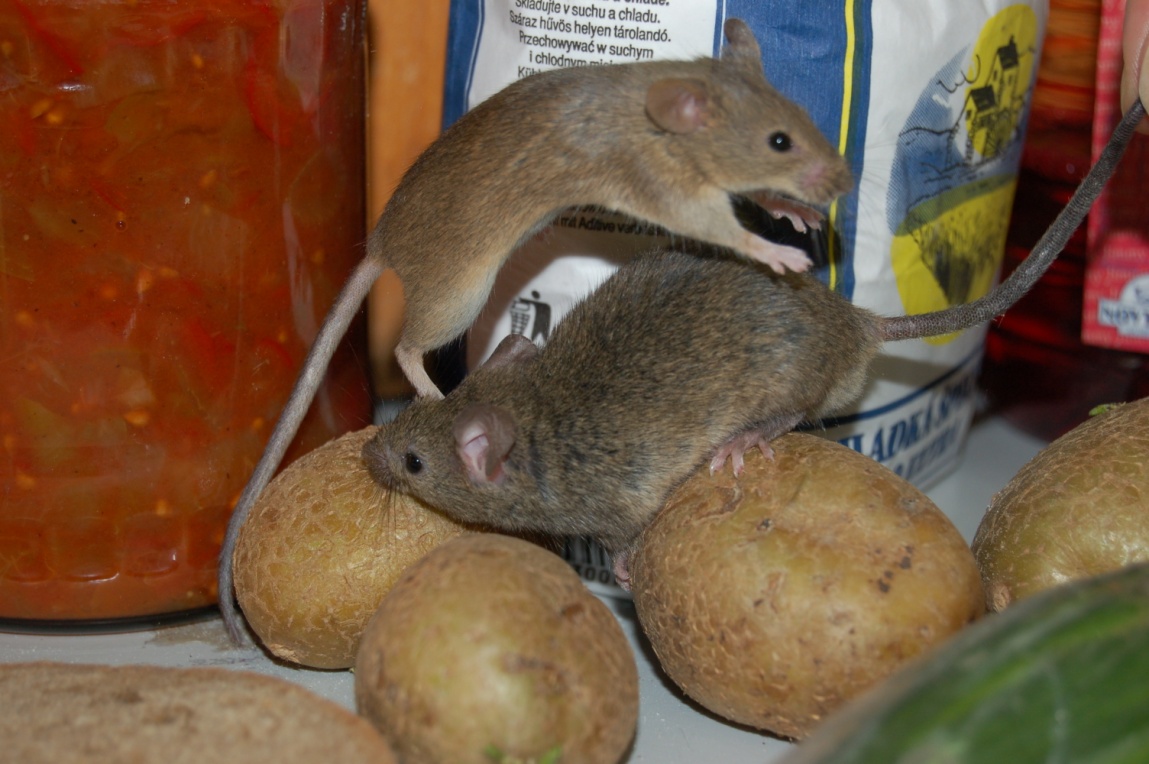 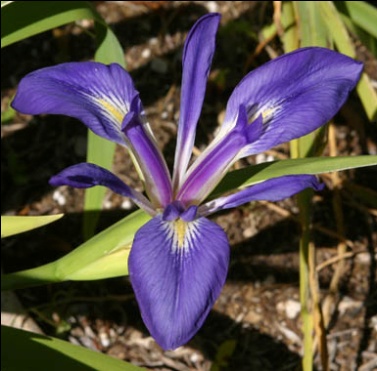 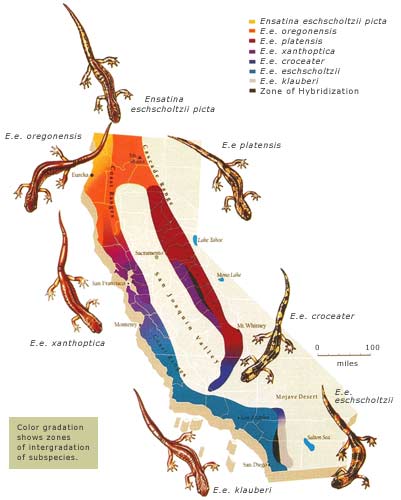 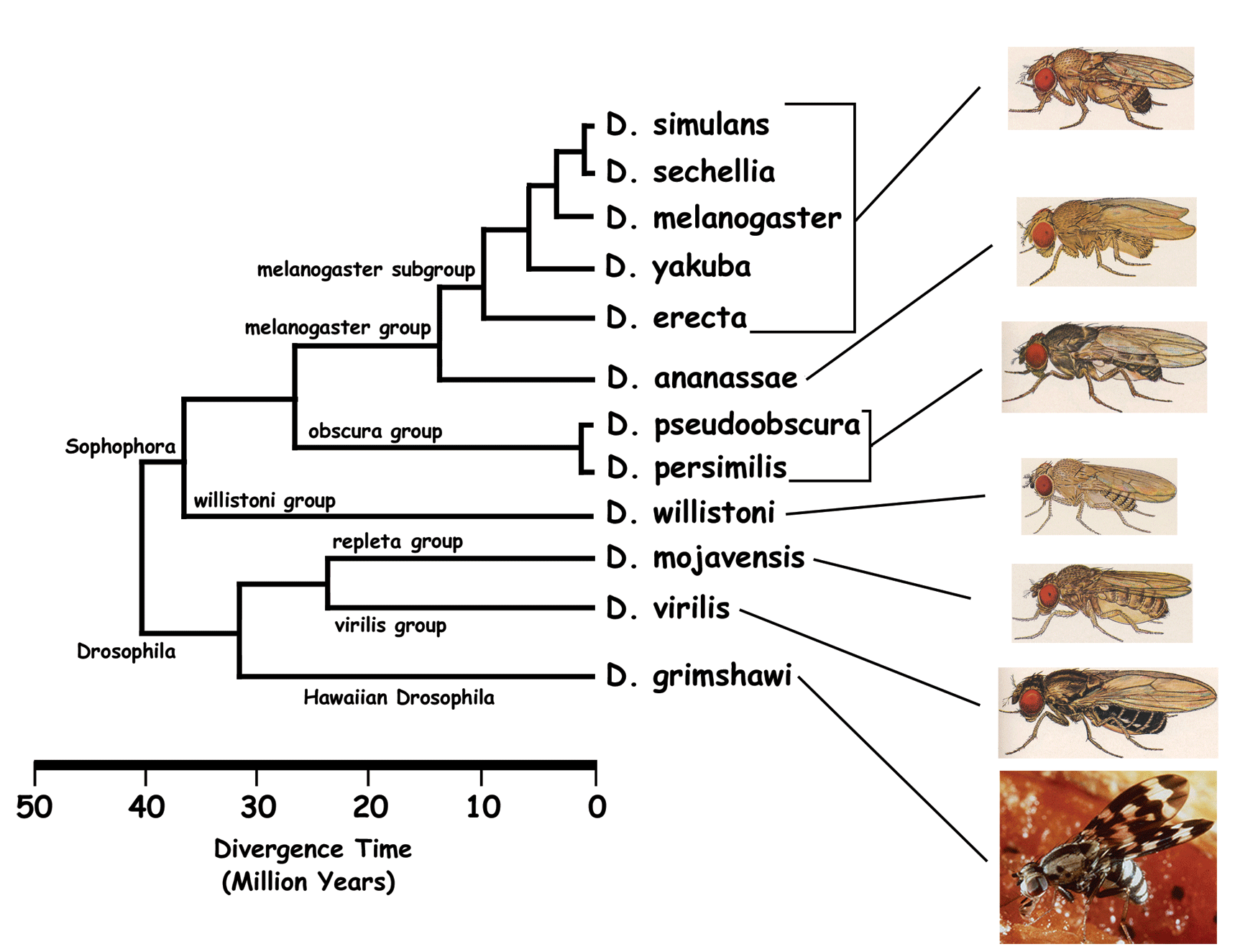 What is species?

How do species arise?
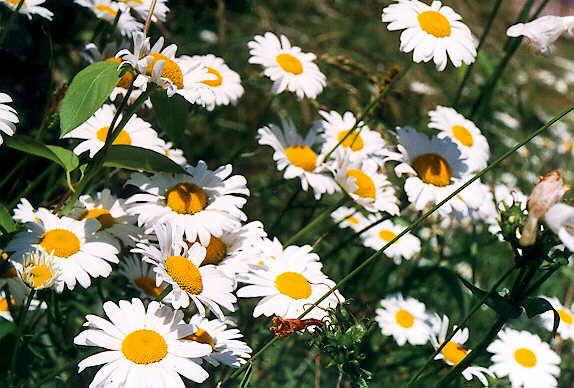 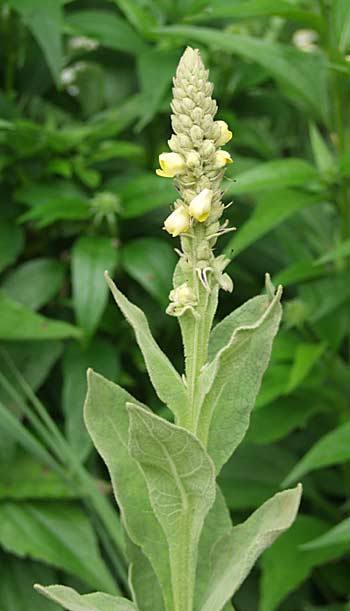 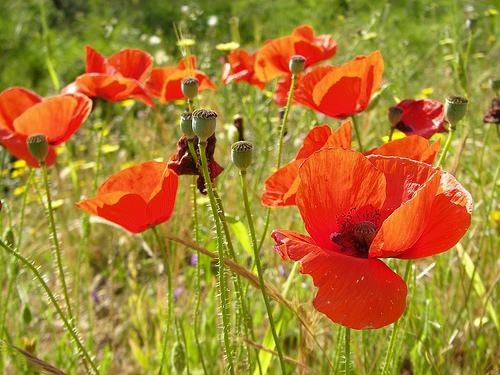 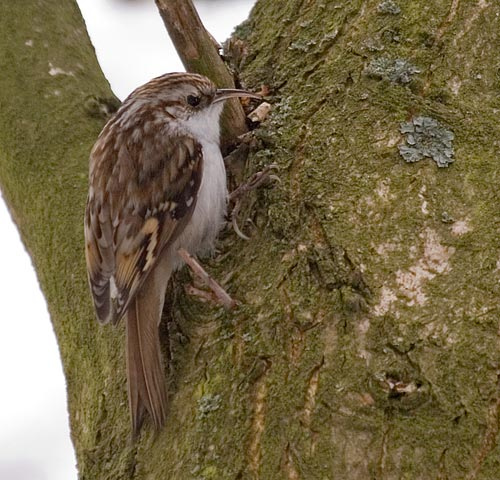 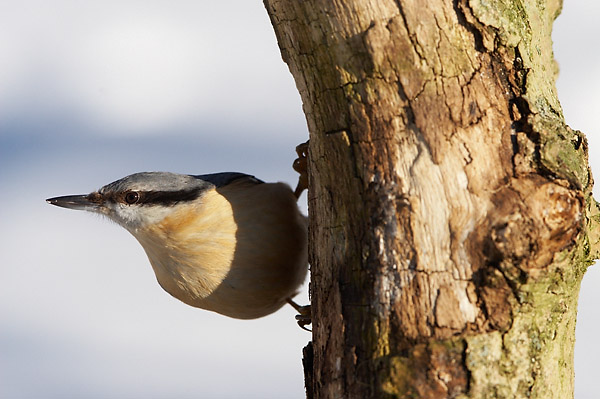 x
x
Eurasian nuthatch (Sitta europea)
common treecreeper(Certhia familiaris)
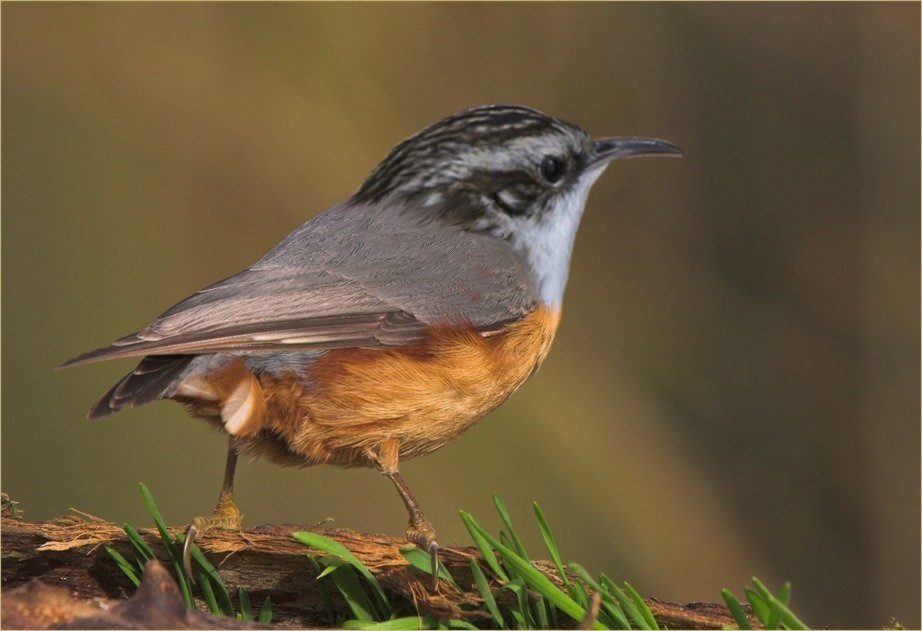 Mechanisms maintaining species integrity
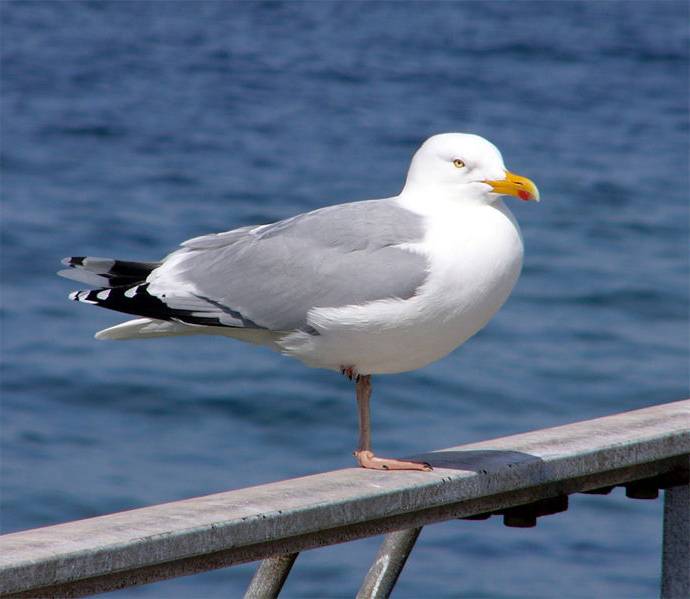 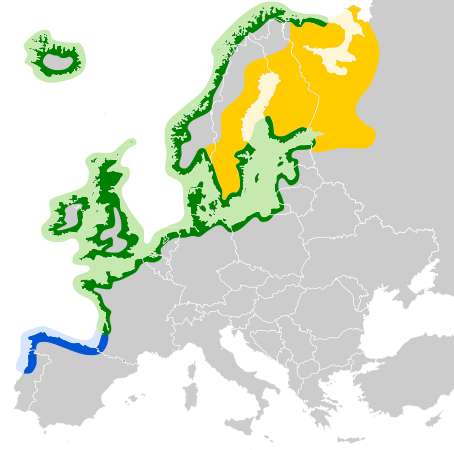 European herring gull
(Larus argentatus)
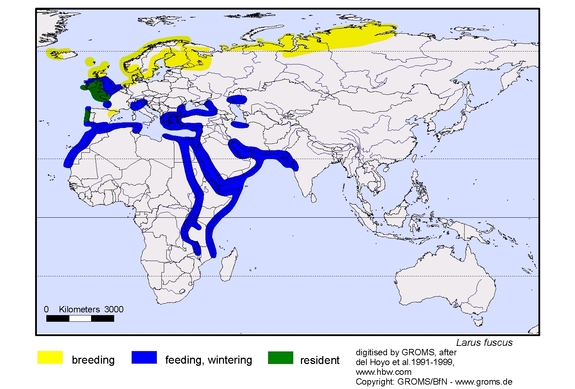 lesser black-backed gull
(L. fuscus)
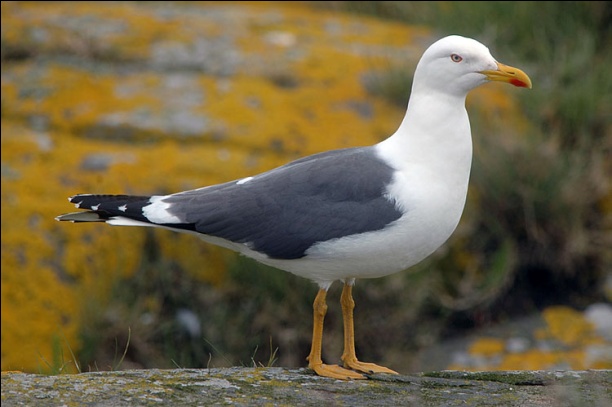 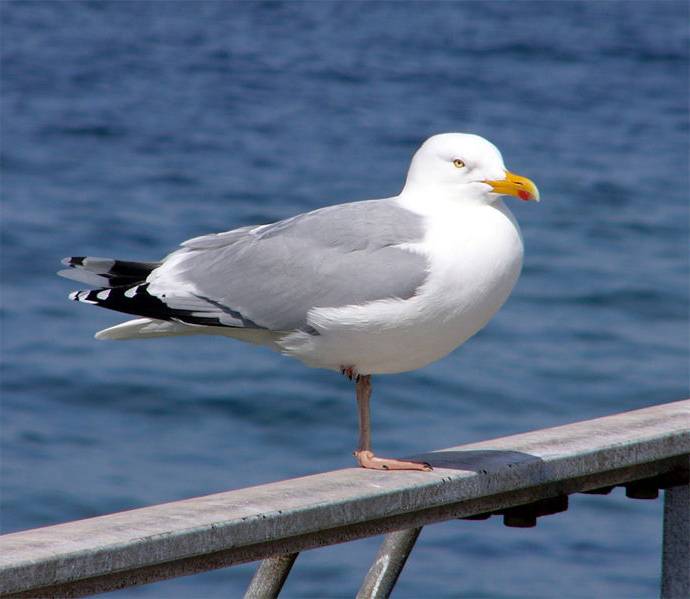 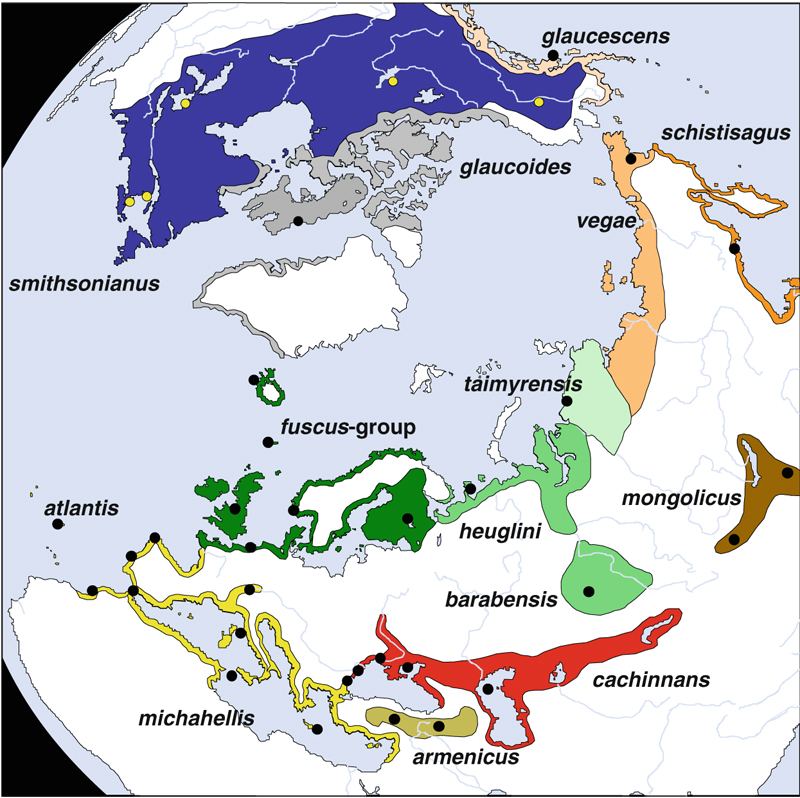 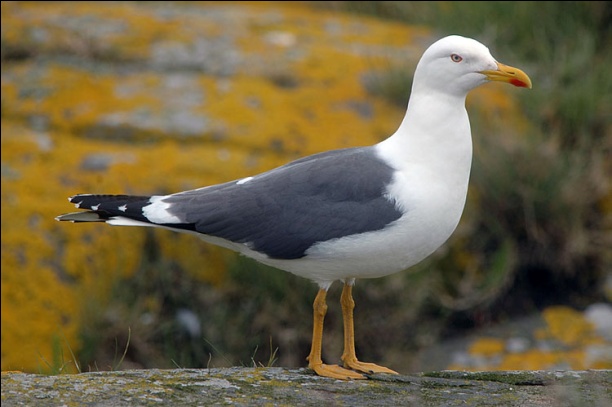 Antics:
species unstable and highly variable
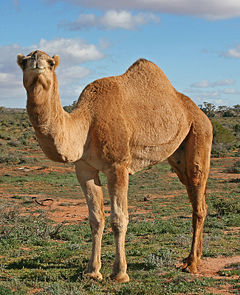 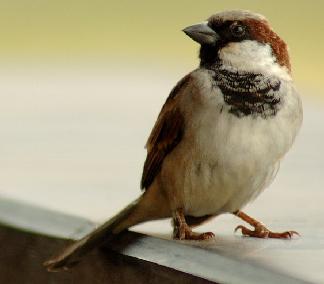 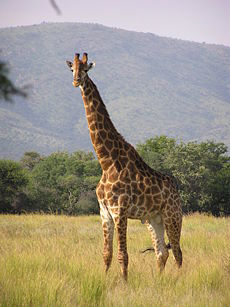 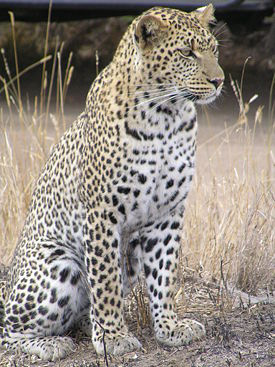 


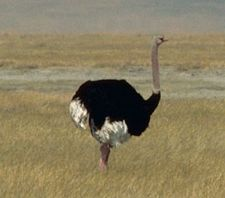 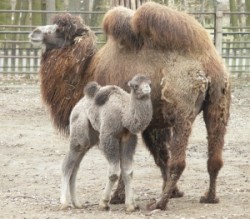 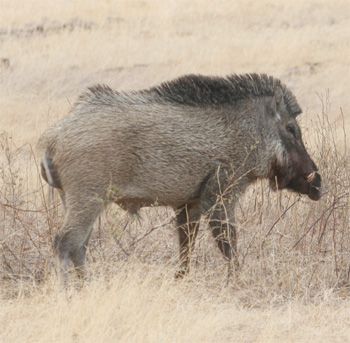 Are species real entities?
nominalists:no universals and abstract objects (= only words), only particulars exist
eg. William of Ockham, popular in France in the 1700s (young Buffon 	and Lamarck), Darwin
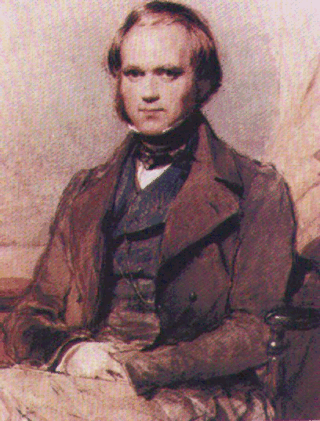 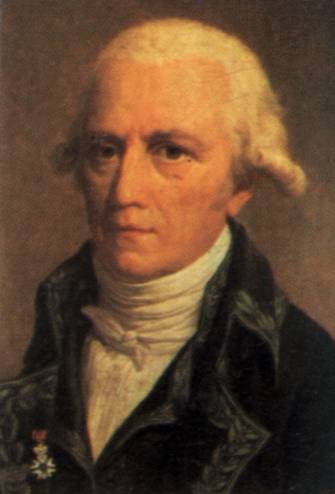 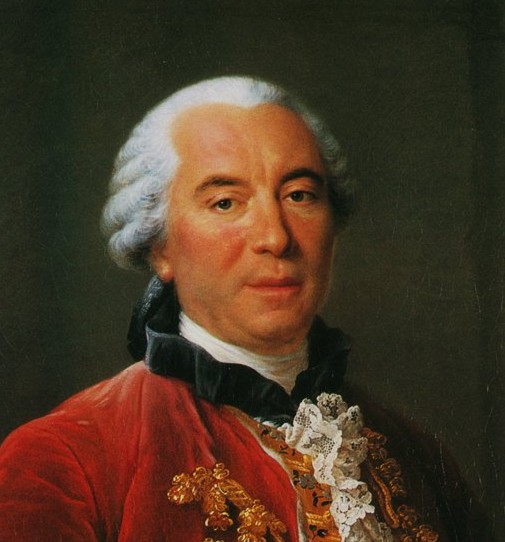 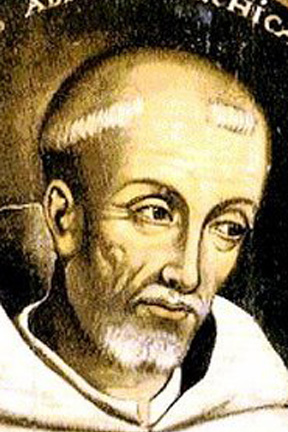 species are human abstractions, artificially dividin natural 	continuum
according to Darwin classification of organisms to a large extent arbitrary:
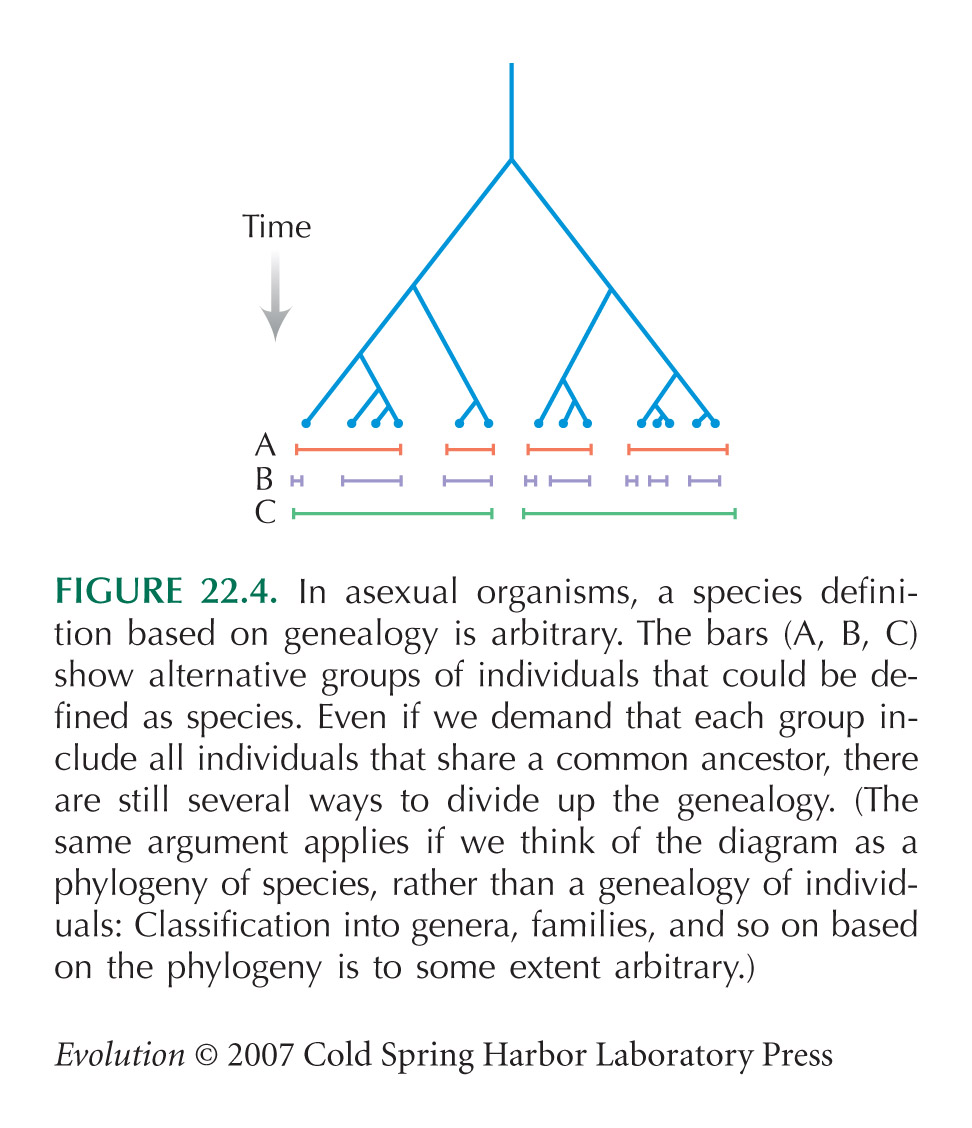 realists:only universals are real, particulars are derived, random, variable, and	ephemeral
eg. Plato
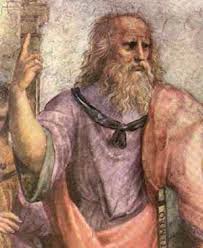 species really exist in nature
New Guinea tribes: 
Karam people  almost identical discrimination of bird species with	western taxonomists (but bats considered as birds)
Rofaifo people  only two names for mammals (small = Hunembe, 	big = Hefa); cassowary considered as a mammal	 human brain same in aborigines and professional taxonomists
free hybridization within species  rare between species
Problem: definition should be both universal and operational
Typological (essentialist) concept
Plato´s world of ideas: assumption of existence of limited number of types 	(universals)
species composed of idividuals having the same essence
variability strongly limited, results from imperfekt expression of the idea
each species separated from others by sharp boundary
constant in time
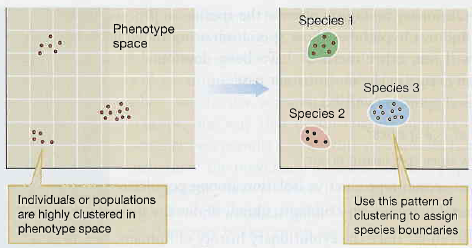  sexual dimorphism
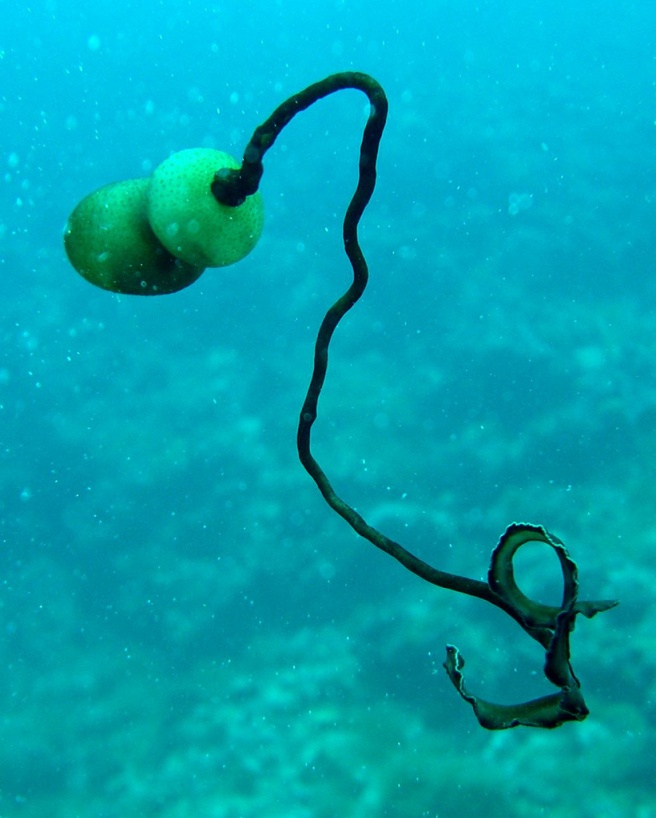 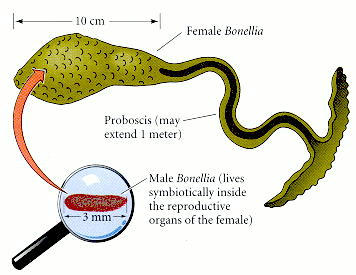 male
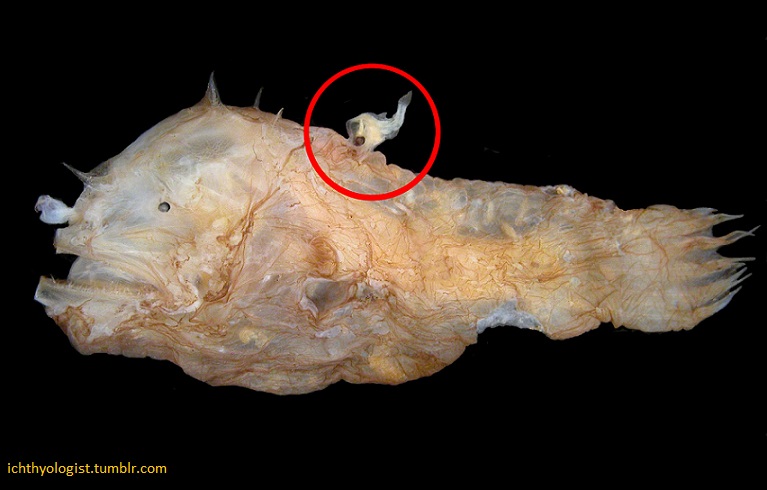 Bonellia viridis
angler
(Lophius piscatorius)
 polymorphism, different ontogenetic stages
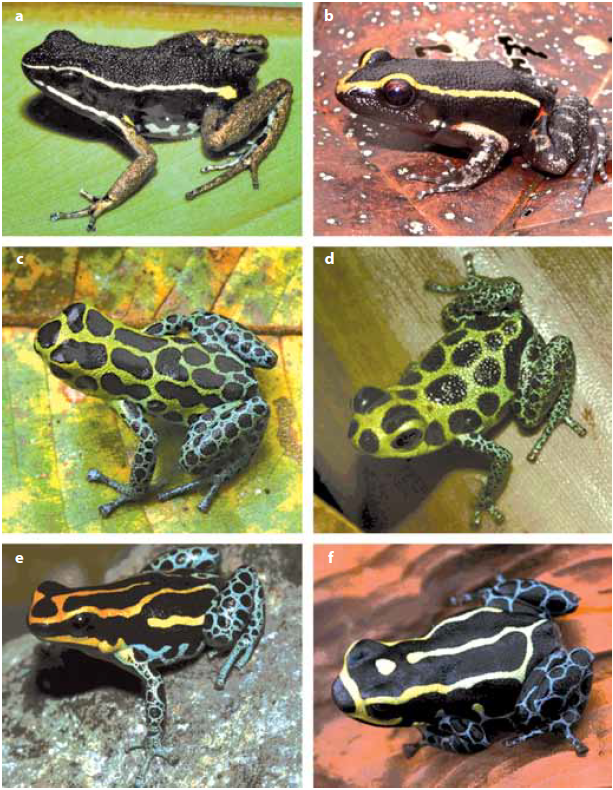 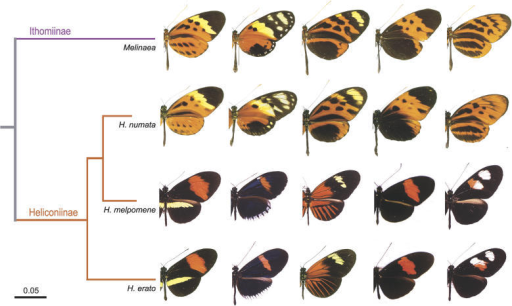 Heliconius spp.
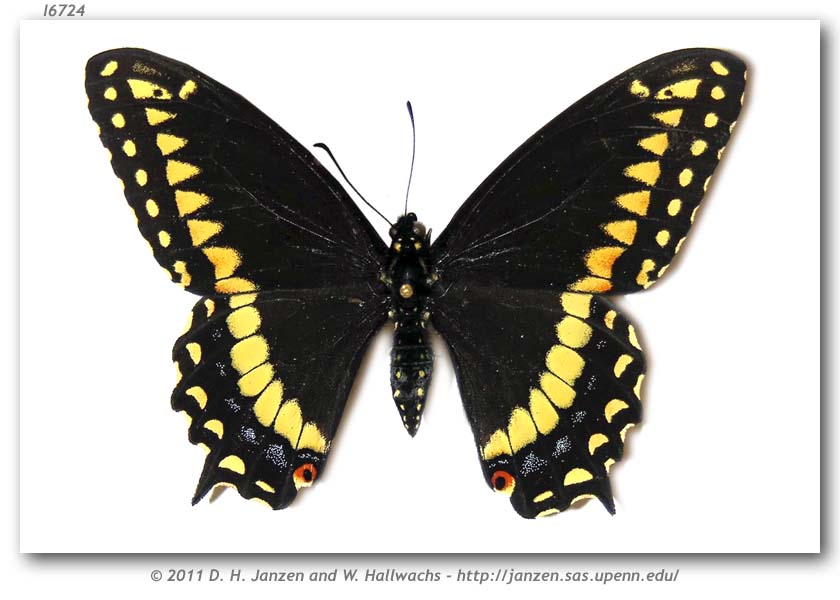 Papilio polyxenes
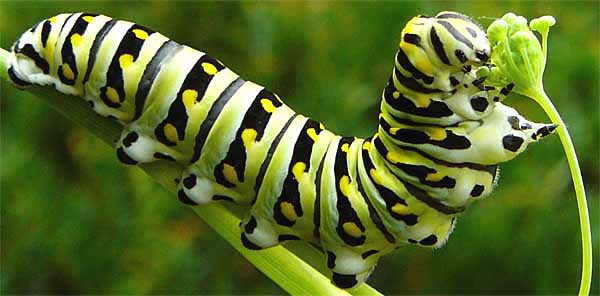 Ranitomeya imitator
 sibling species, cryptic species
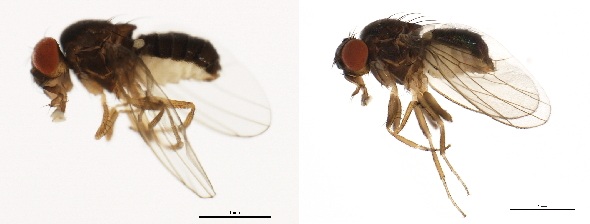 Drosophila persimilis/D. pseudoobscura
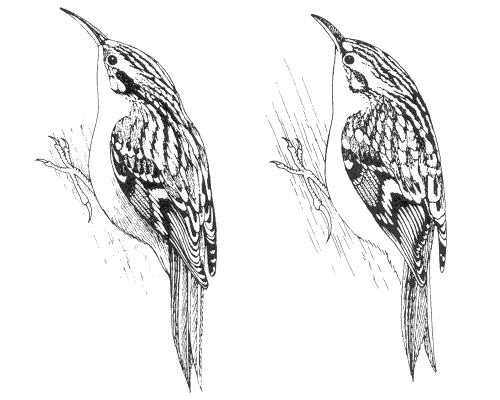 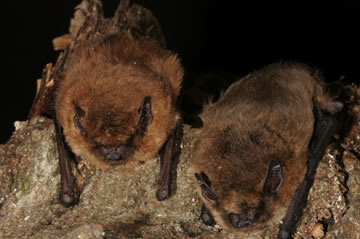 Pipistrellus pipistrellus/P. pygmaeus
Certhia brachydactyla/C. familiaris
Typological species still in nomenclatorial practice: 
type specimen = holotype, type series, type localitybarcoding
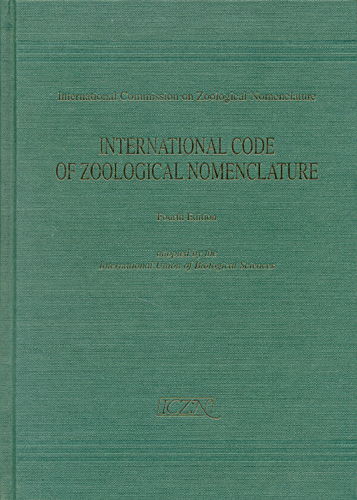 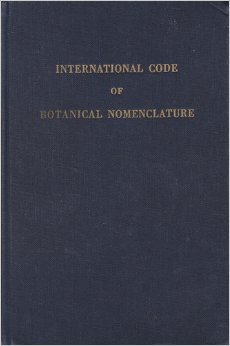 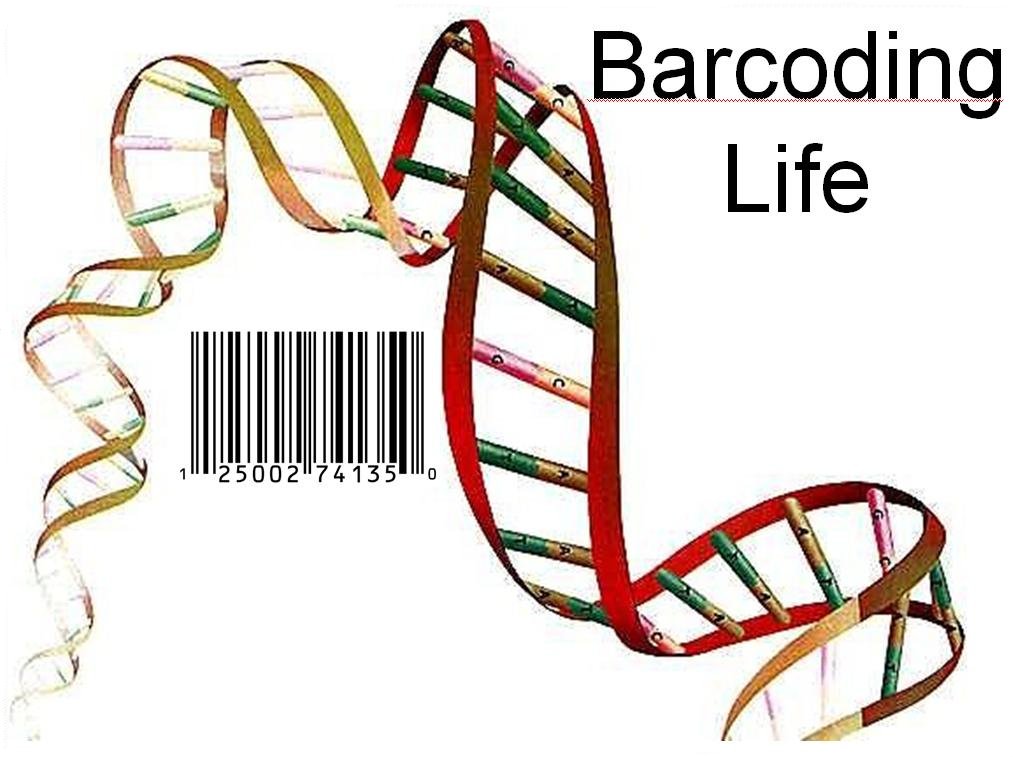 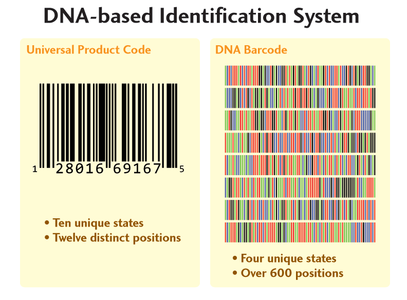 Biological species concept (BSC)
T. Dobzhansky, H. Muller, J. Huxley, E. Mayr
species as gene pools, reproductive communities     reproductively isolated from others
no constant, „essential“ characters
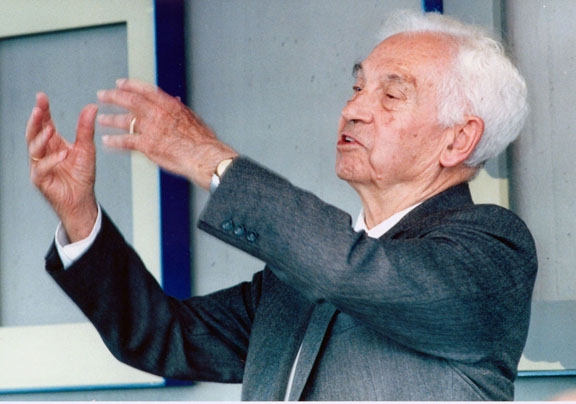 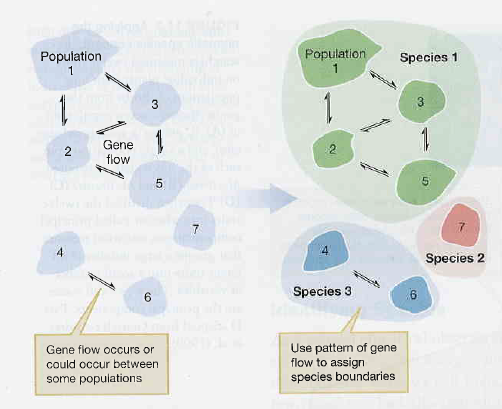 E. Mayr
Ernst Mayr (1942):
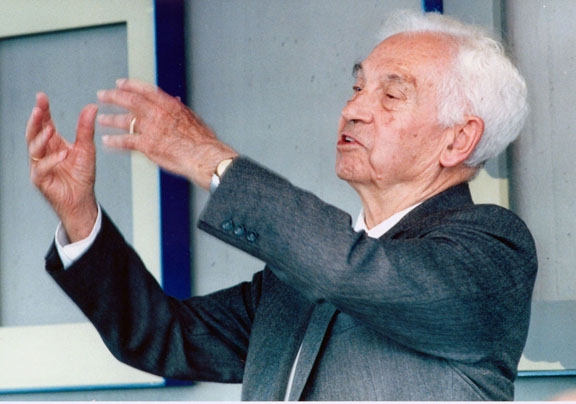 Species are groups of interbreeding natural populations that are reproductively isolated from others such groups.
liger
reproductive barrier
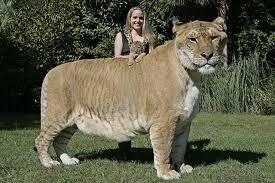 free mating
free mating
X
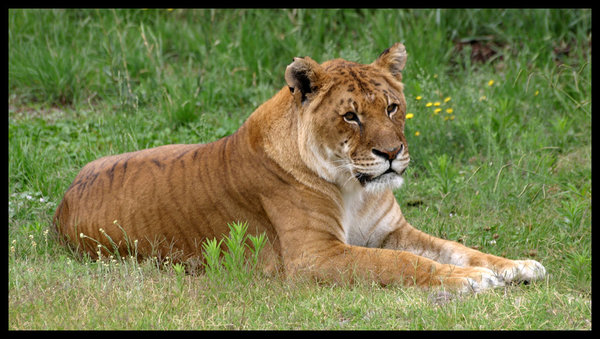 tigon
Limitations and problems of biological species:
only sexual organisms
problems in allopatry („potential“ hybridization)  auxiliary morphological	and genetic criteria (degree of divergence  degree of reproductive 	isolation)
problems in palaeontology – populations are not contemporary
hybridization between „good“ species 	(Bombina bombina  B. variegata)

auxiliary criteria (DNA sequences)
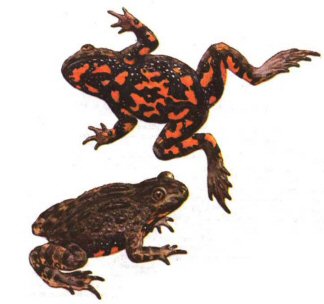 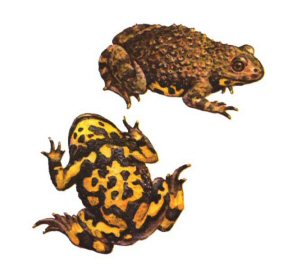 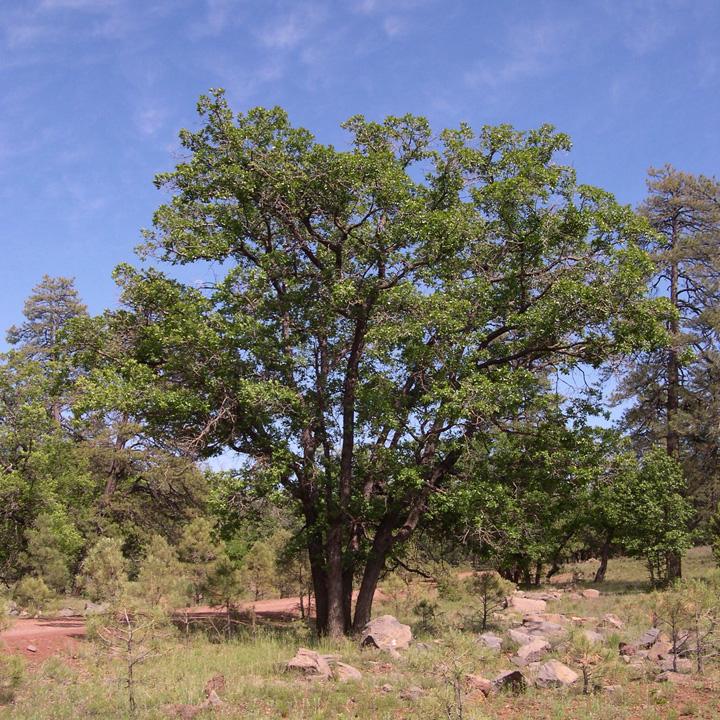 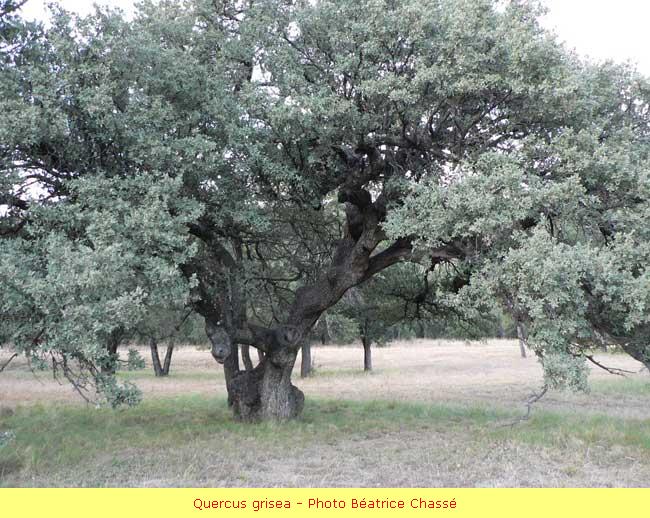 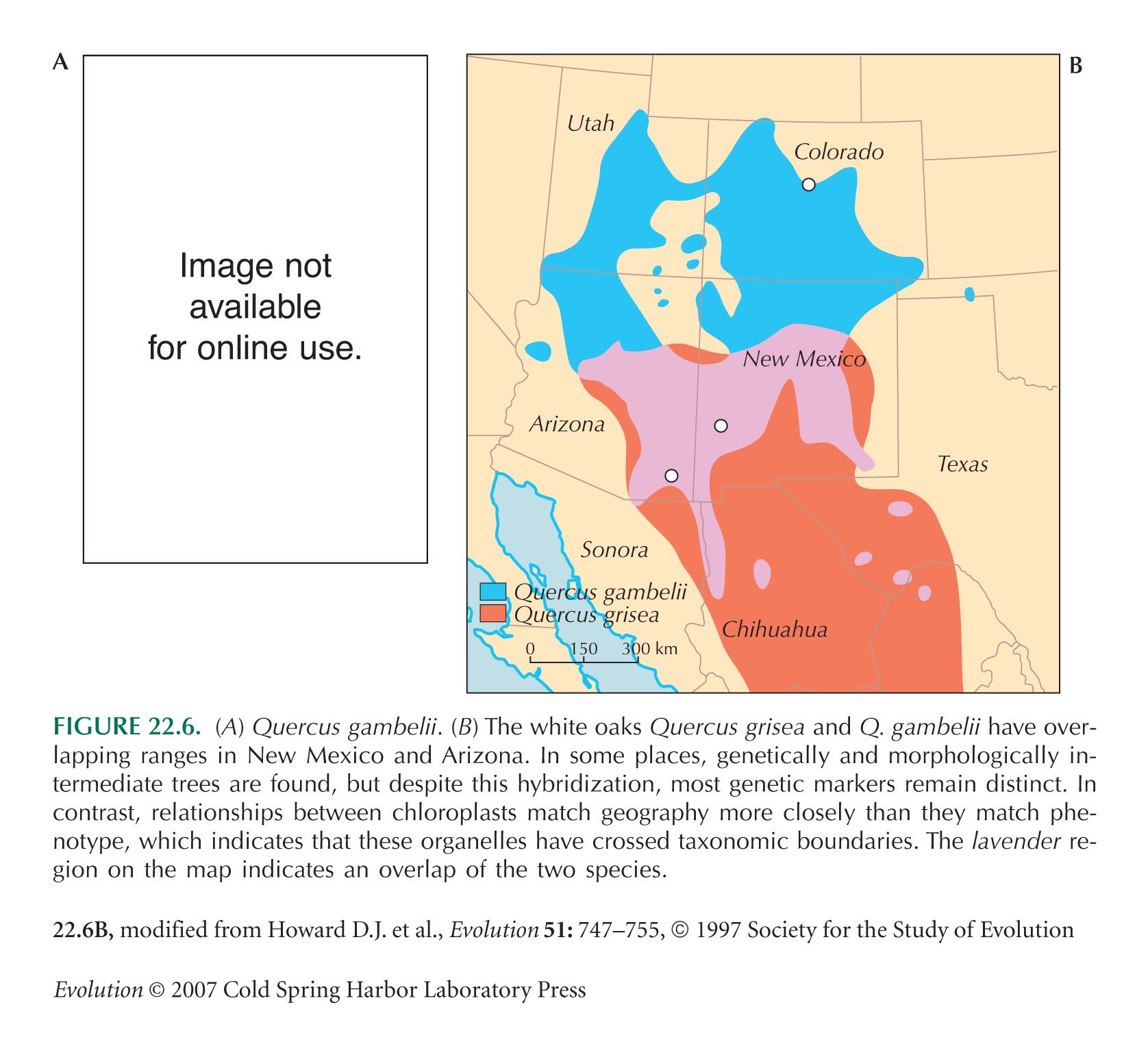 Q. grisea
Quercus gambelii
grisea + gambelii = syngameon
Reproductive barriers
formerly reproductively isolating mechanisms = RIM ... today we prefer the term reproductive barriers (RIM imply „in order to“)!
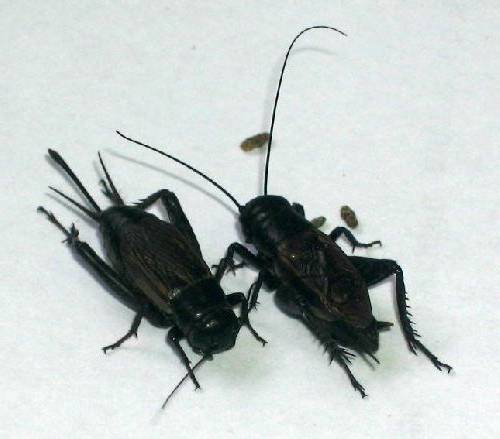 1. Prezygotic 
A) pre-copulatory:

partners do not meet:
	seasonal (temporal)
eg. fireflies, crickets Gryllus pennsylvanicus (autumn)  G. veletis (spring)
Reproductive barriers
ecological (habitat):
Viola arvensis (chalk soils)  V. tricolor (acidic soils), 
hybrids limited to neutral or weakly acidic soils
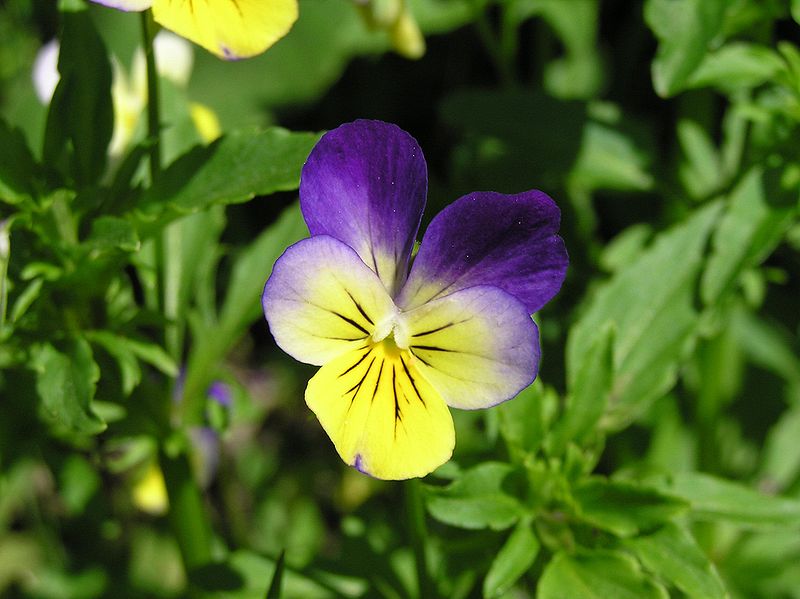 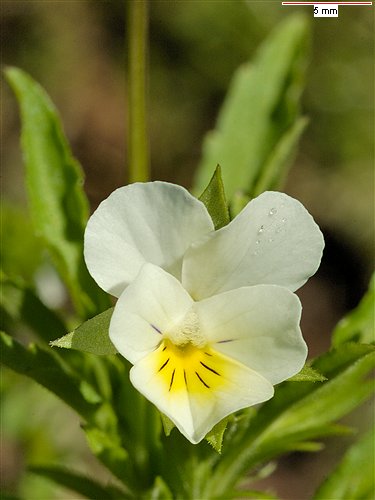 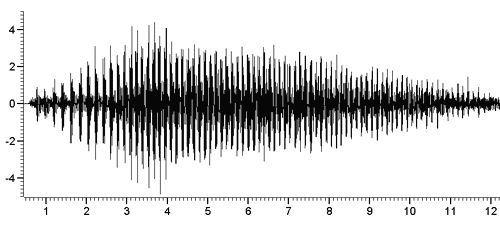 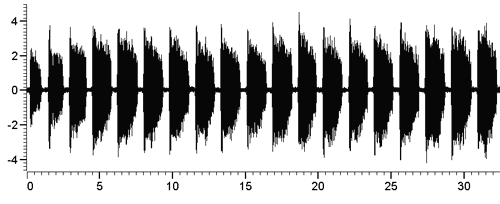 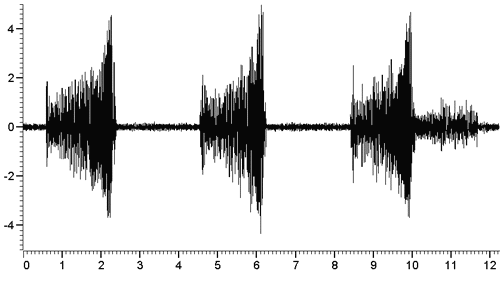 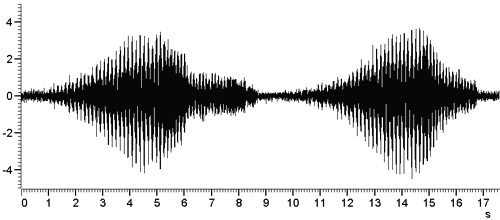 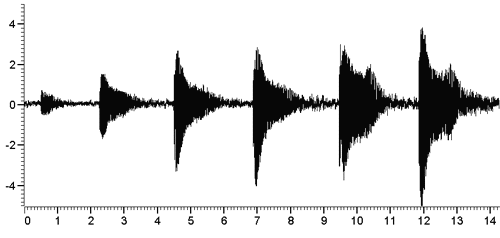 Reproductive barriers
1. Prezygotic 
A) pre-copulatory: 
partners meet but do not mate:
	ethological, behavioral, sexualsignals:- acoustic
mediterranea
lucasina
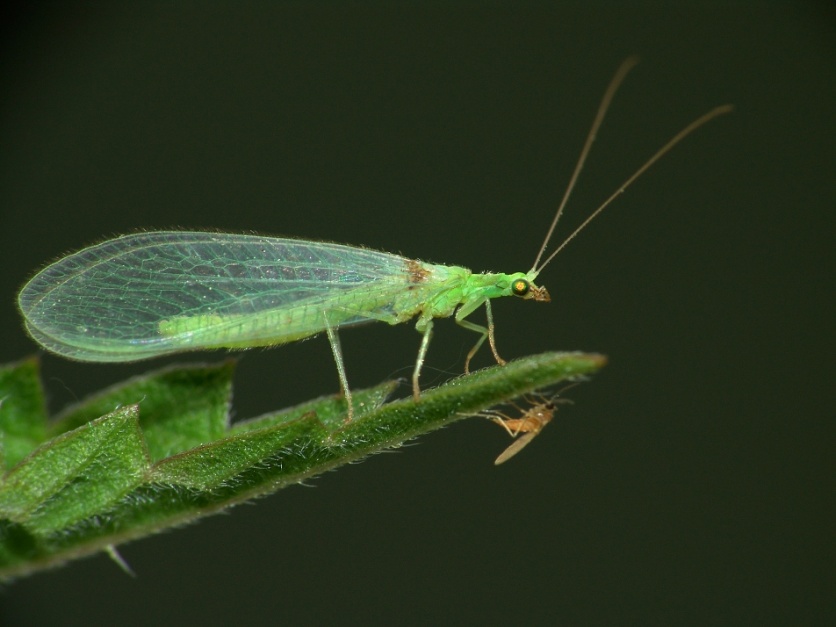 johnsoni
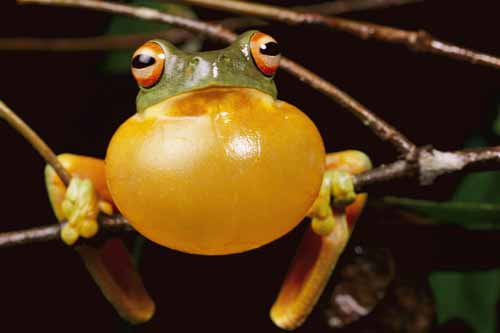 carnea
lacewing (Chrysoperla)
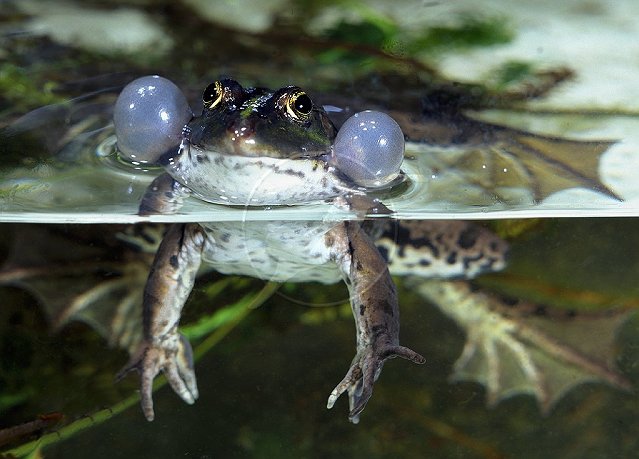 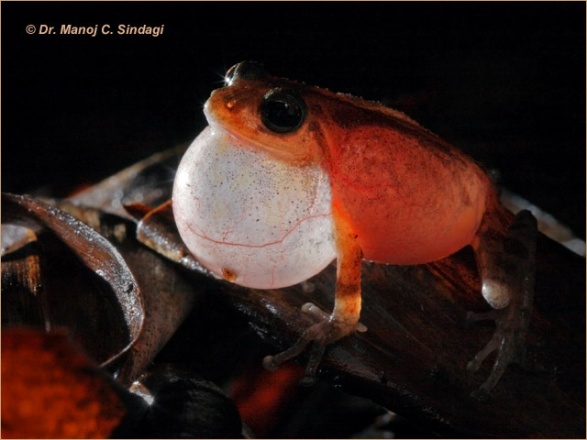 zastrowi arabica
Reproductive barriers
1. Prezygotic 
A) pre-copulatory: 
partners meet but do not mate:
	ethological, behavioral, sexualsignals:- acoustic- chemical- light
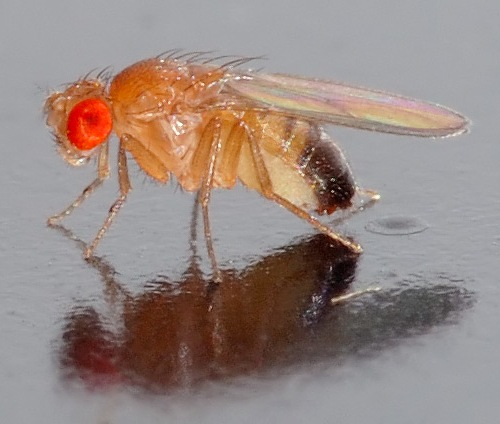 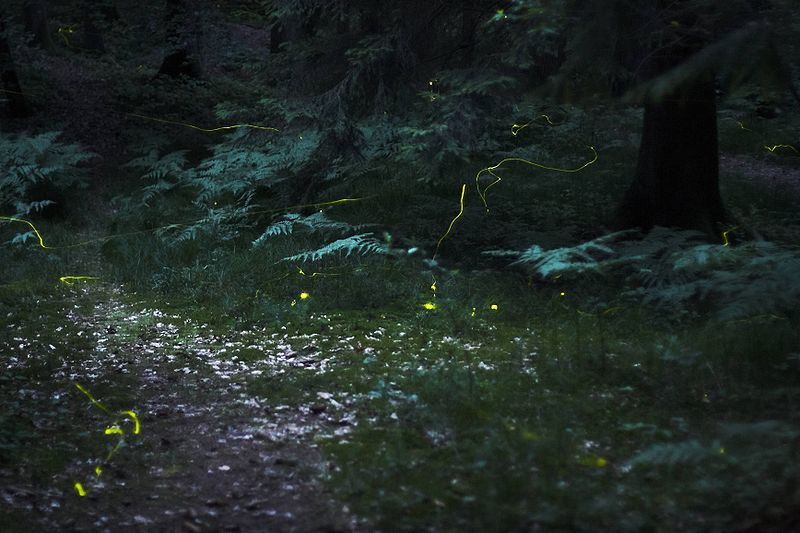 firefly´s track
Reproductive barriers
1. Prezygotic 
A) pre-copulatory: 
partners meet but do not mate:
	ethological, behavioral, sexualsignals:- acoustic- chemical- light- behavioral (eg. wedding dances)
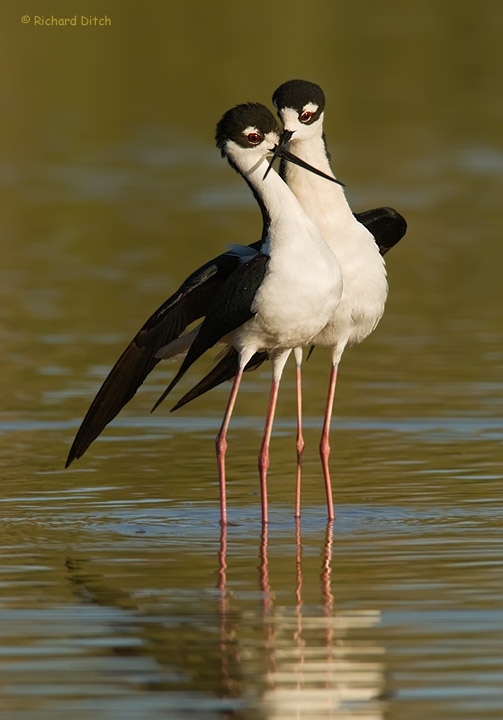 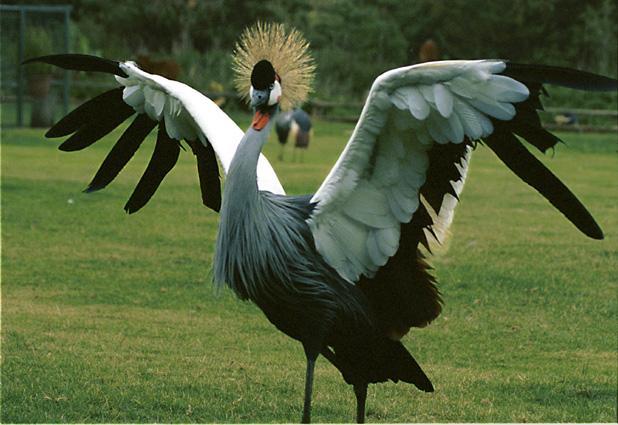 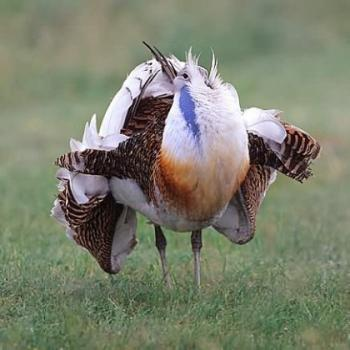 grey-crowned crane (Balearica regulorum)
great bustard (Otis tarda)
black-necked stilt (Himantopus mexicanus)
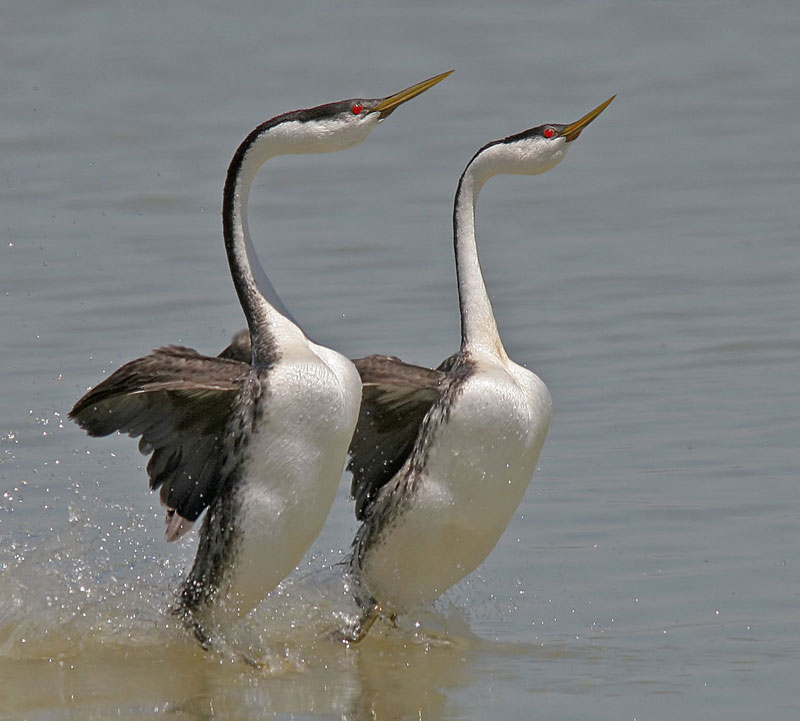 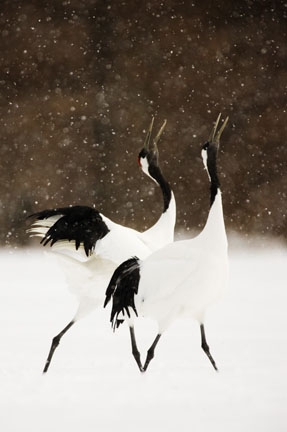 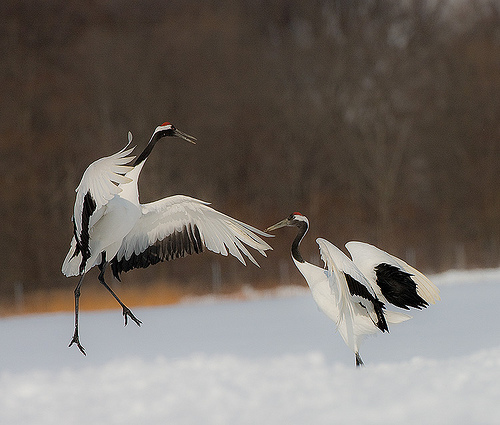 western grebe (Aechmophorus occidentalis)
red-crowned crane (Grus japonensis)
Reproductive barriers
signals:- acoustic- chemical- light- behavioral (eg. wedding dances)- different pollinators in plants
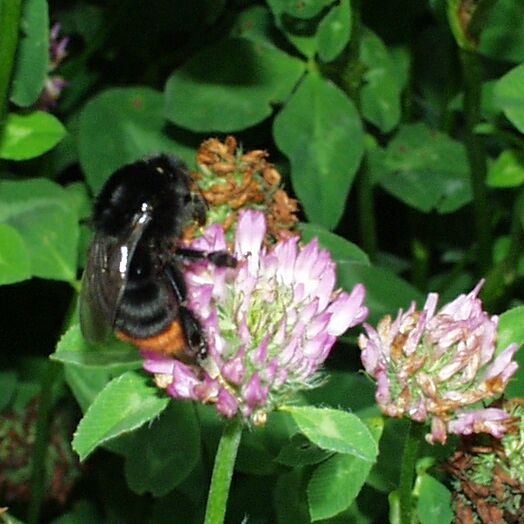 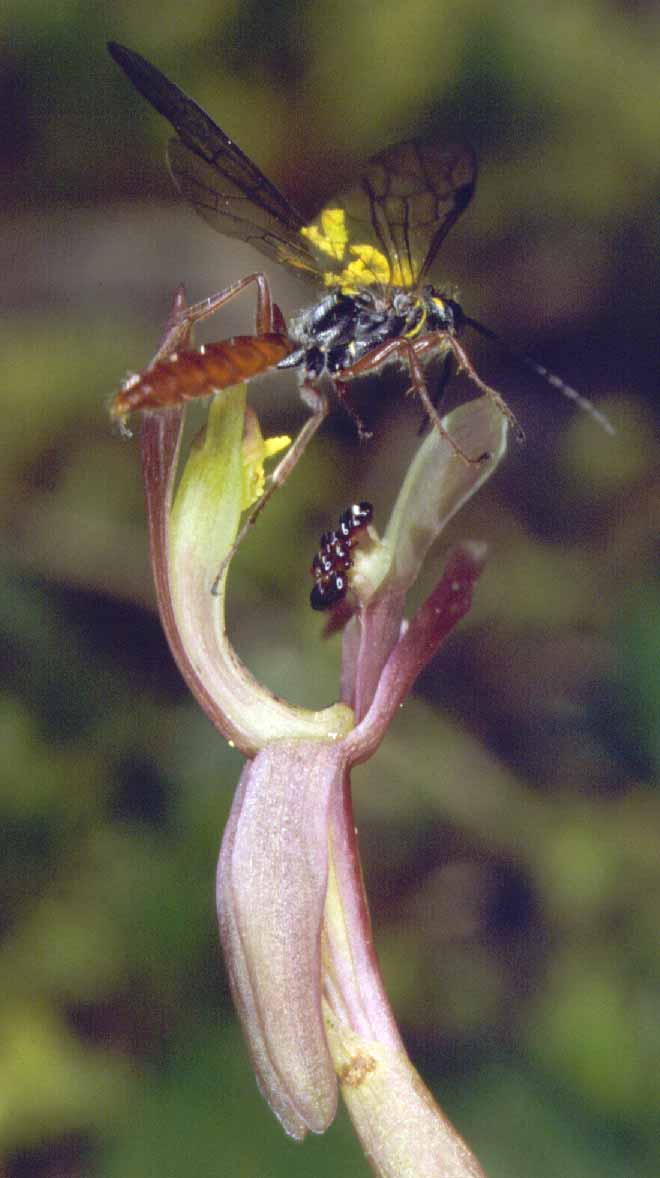 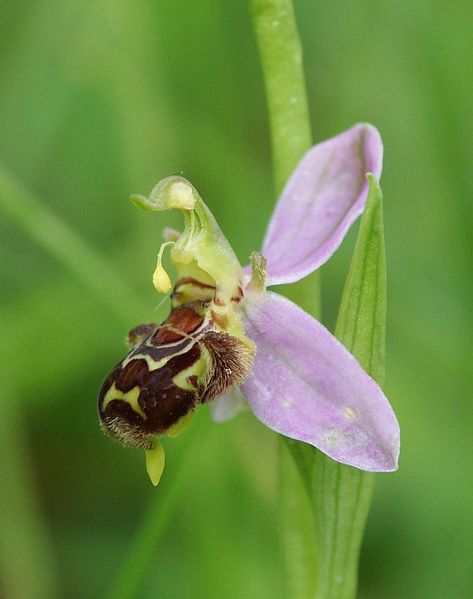 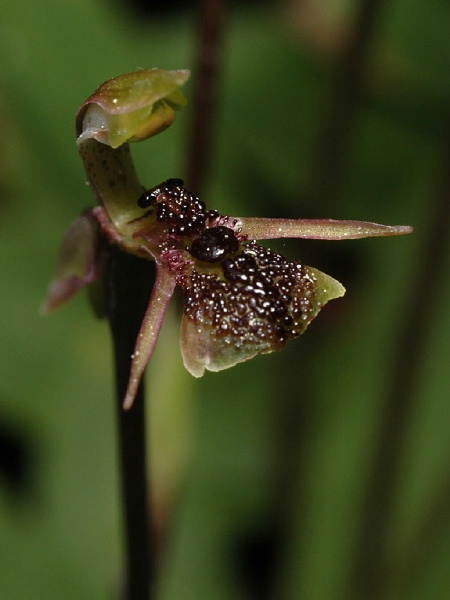 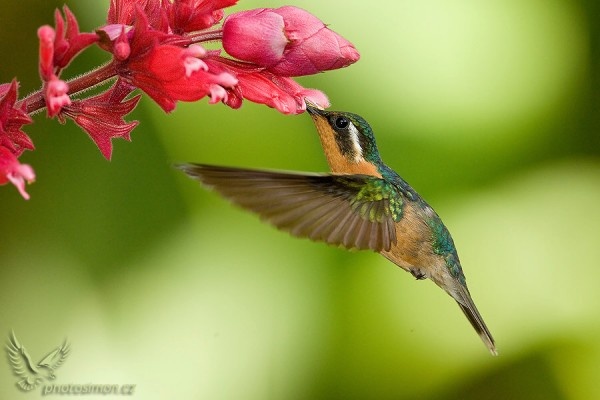 Reproductive barriers
1. Prezygotic 
B) post-copulatory: 
partners mate but without transfer of gametes:	mechanical:- especially plants; in animals shape of genitalia
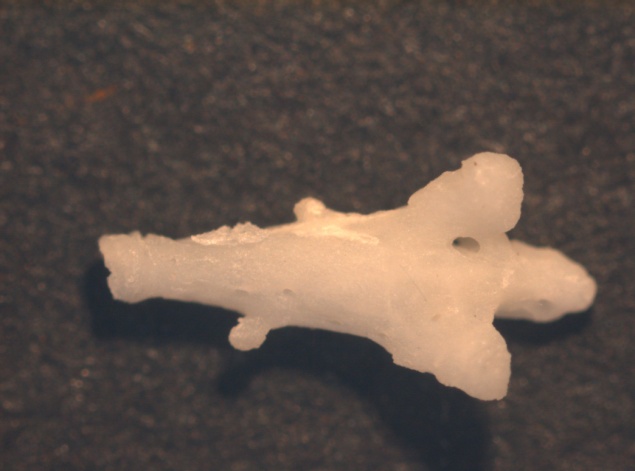 cat
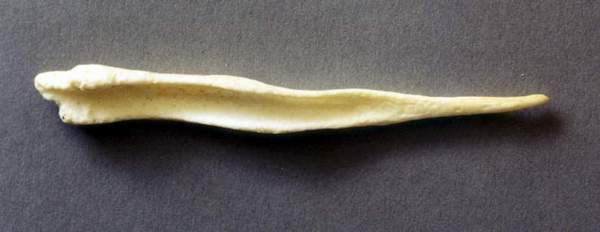 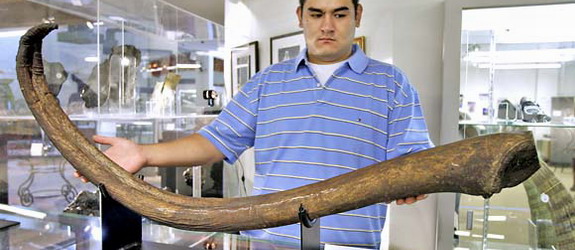 fox
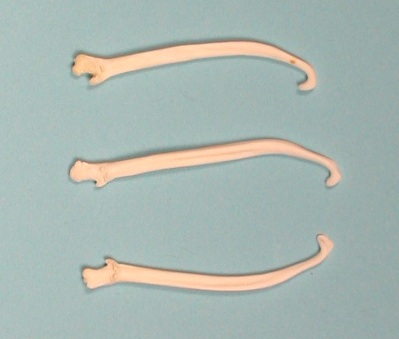 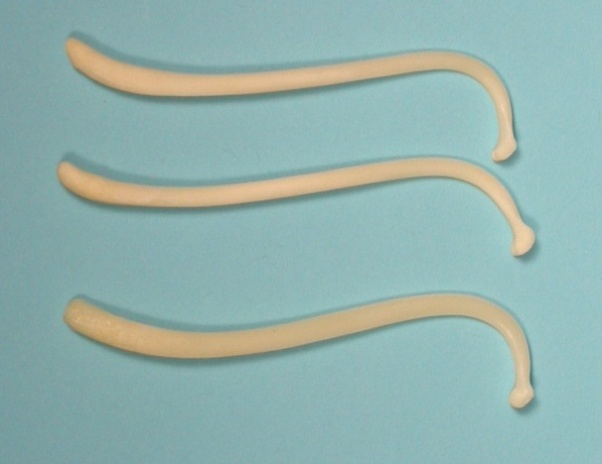 os penis
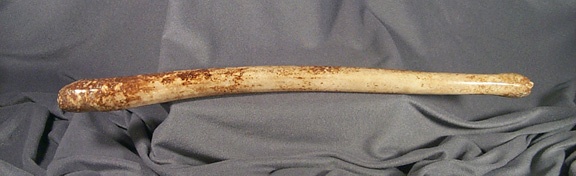 walrus (fossil: 1,2 m and recent: 56 cm)
mink
racoon
Reproductive barriers
1. Prezygotic 
B) post-copulatory: 
transfer of gametes occur but without fertilization:	gametic incompatibilityexternal fertilization: esp. marine invertebrates (mollusks, echinoderms)
internal fertilization: eg. Drosophila – sperm cannot survive in spermatheca	of females of other species
plants: pollen tube grows through style
2. Postzygotic
inviability of F1 hybrids
sterility of F1 hybrids
reduced viability or fertility of F2 or backcrosses 	= hybrid dysgenesis
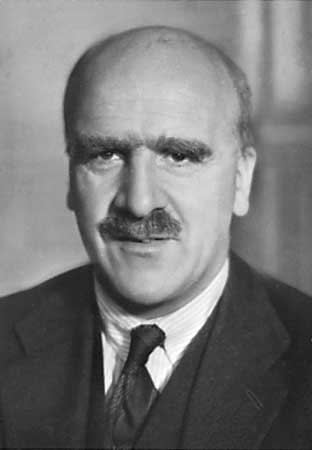 Haldane´s rule:
When in the F1 offspring of two different animal races one sex is absent, rare, or sterile, that sex is the heterozygous (heterogametic) sex.*)
*) Drosophila type – males (XY); Abraxas type – females (WZ)
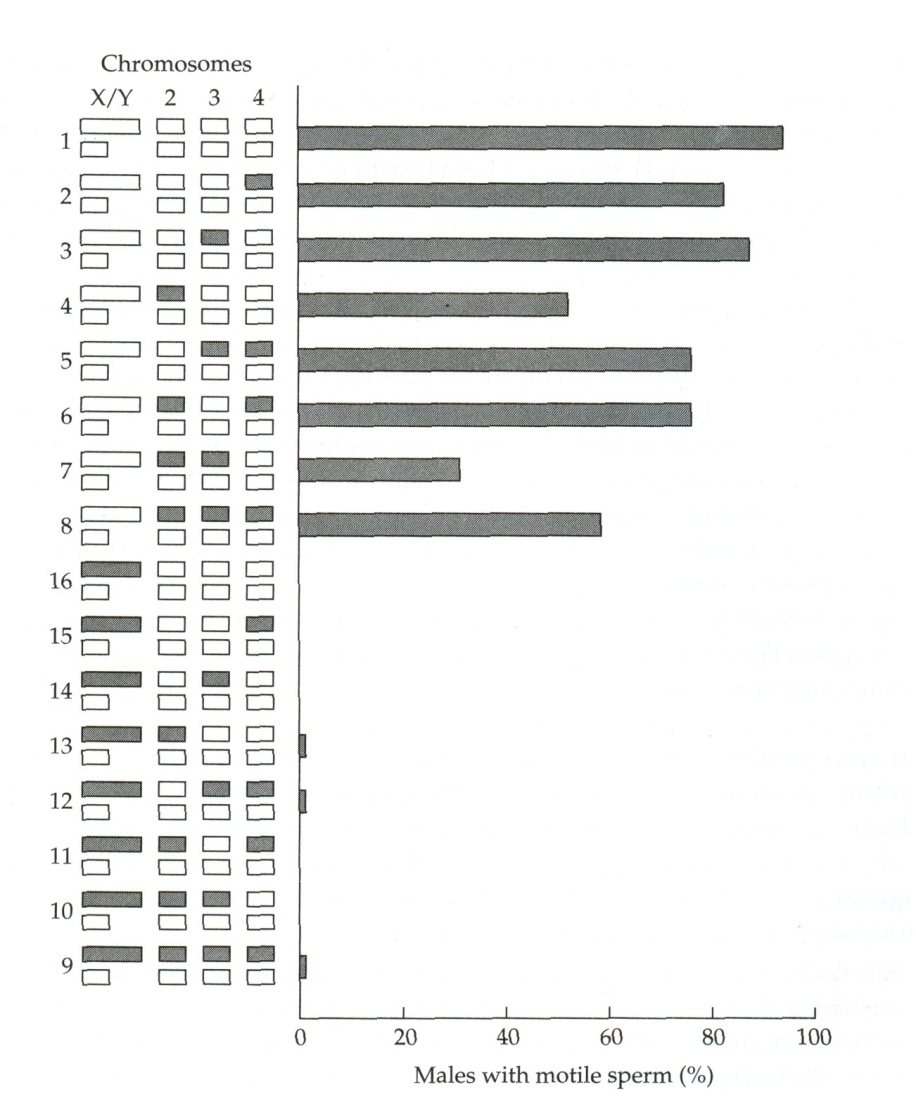 Drosophila pseudoobscura  D. persimilis
Haldane´s rule explains Large X effect: genes having large impact on postzygotic reproductive isolation are usually located on X chromosome

dominance theory (Muller 1940, 1942; Orr 1997):males – both dominant and recessive  	alleles of X-linked genes
females – only dominant alleles
Rate of prezygotic isolation between allopatric species is similar    to rate of postzygotic isolation ...
both sympatric and allopatric
sympatric
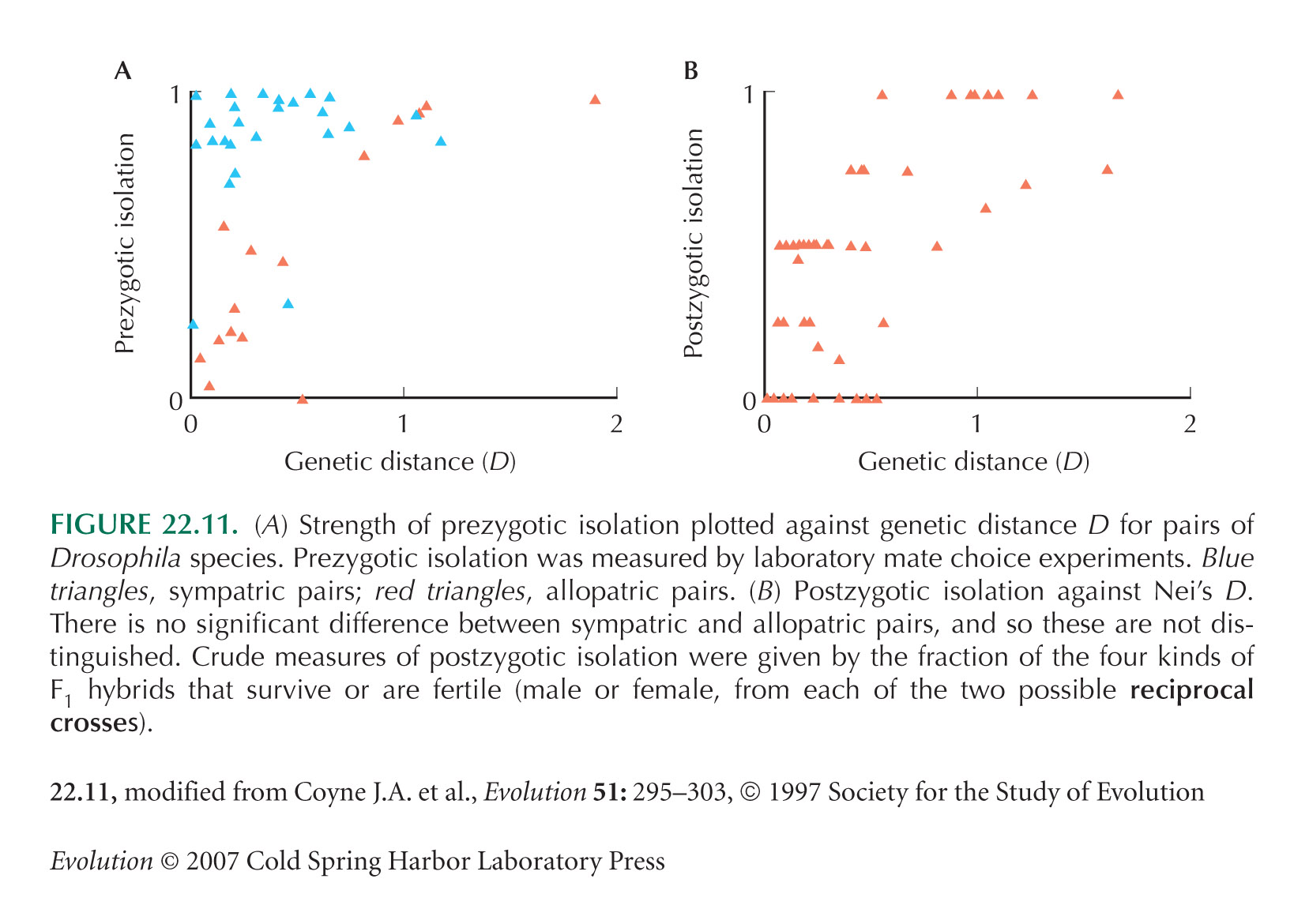 allopatric
... prezygotic isolation between sympatric/parapatric species arises more   rapidly
Concepts related to biological species:
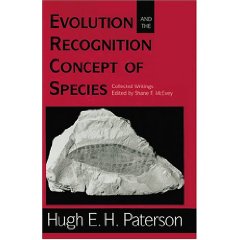 Recognition species concept
Hugh E.H. Paterson (1985)
empasizes shared fertilization system rather than isolation:
	specific mate recognition system (SMRS)
courtship, timing of mating, choice of condition, coloration, endocrine 	system, shape of copulatory organs, gametic compatibility, …
reproductive isolation as a byproduct
Concepts related to biological species:
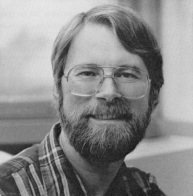 Cohesion species concept
Alan R. Templeton (1989)
empasizes mechanisms maintaining morphological stability of populations
cohesion mechanisms: gene flow, stabilizing selection, ontogenetic 	constraints, reproductive isolation
aplication also to asexual organisms, possibility of interspecific hybridization
Evolutionary species concept
attempts for vertical species concepts
George Gaylord Simpson (1961): 
phyletic speciation, chronospecies
asexual organisms
temporal perspective
biological species is a part of it
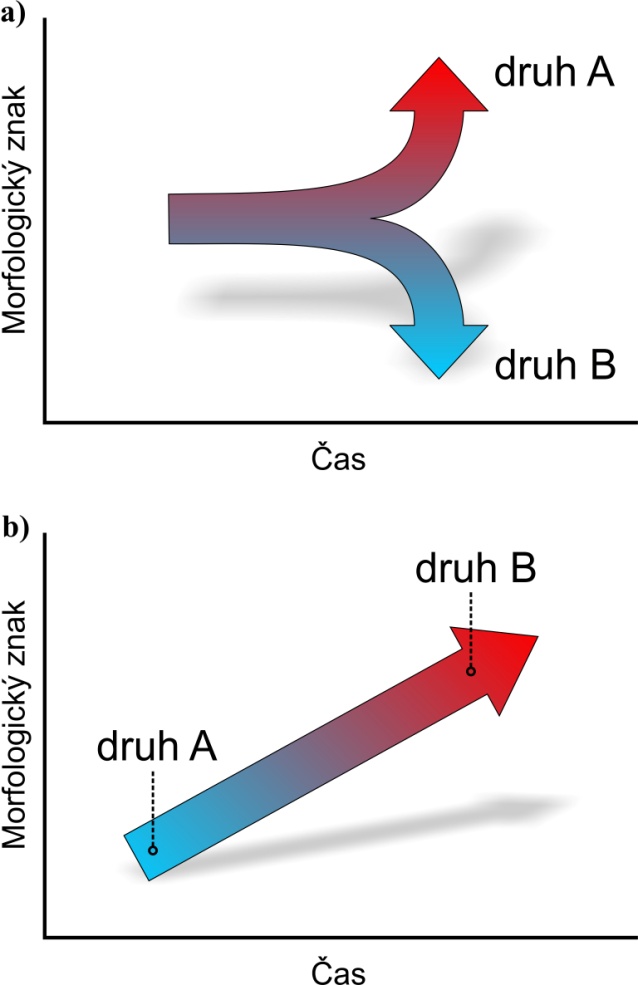 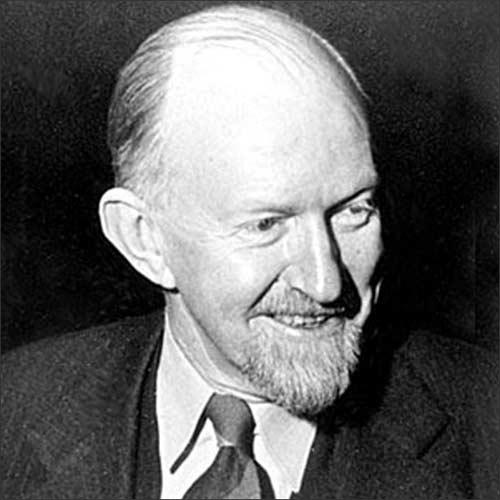 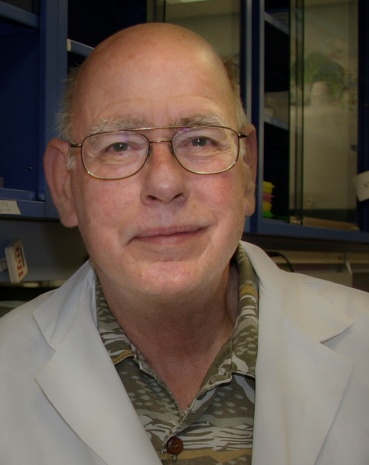 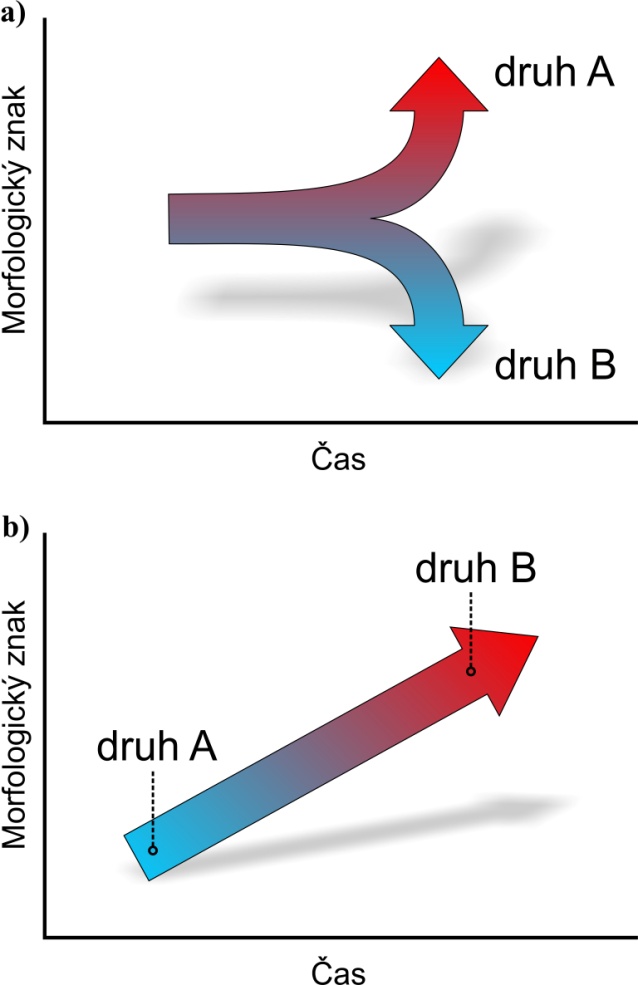 Edward O. Wiley (1978): 
„A species is a lineage of ancestral descendant populations which maintains 	its identity from other such lineages and which has its own evolutionary 	tendencies and historical fate.“
contrary to Simpson´s concept Wiley admits only cladogenesis, 	ie. splitting speciation
Phylogenetic species concept
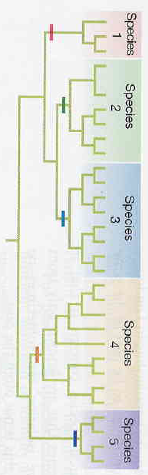 emphasis on diagnostic criteria  but which ones?
 primary inference of phylogeny (synapomorfies)
Phylogenetic species = smallest monophyletic group distinguished by	a shared derived trait
biological species A
biological species B
B1
B2
C
RI
origin of reproductive barrier
X
A
Relation of biological and phylogenetic species:
phylogenetic species C
phylogenetic species B
B1
B2
C
RI
X
origin of synapomorfy
A
Relation of biological and phylogenetic species:
SPECIATION
geography:	allopatric	allopatric
		(isolation)	peripatric
				allo-parapatric (reinforcement)
		sympatric	parapatric
		(no isolation)	sympatric

mechanism:	drift
		selection
		sexual selection
		hybridisation
		polyploidisation

genetic elements: genes vs. chromosomes (stasipatric speciation)
Allopatric speciation
geographic isolation 
advancing divergence: mutation, drift, selection, sexual selection
reproductive barriers as a byproduct
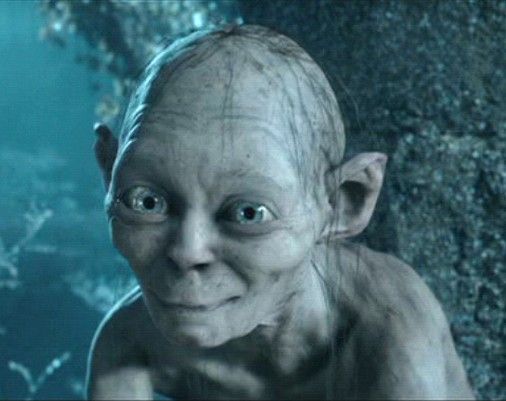 original population
geographic
barrier
mutation
drift
selection
 divergence
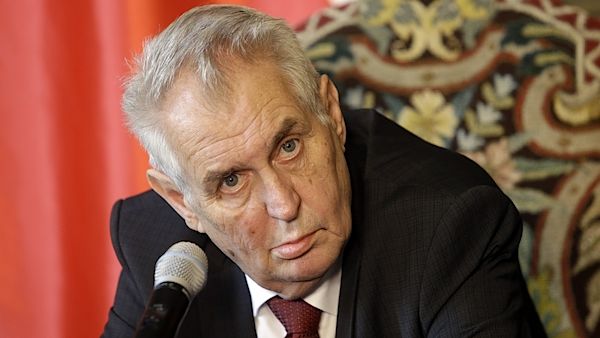 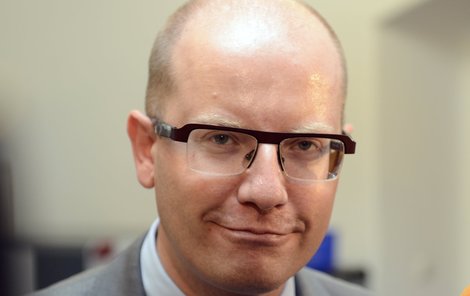 incompatibility
Dobzhansky-Muller model:
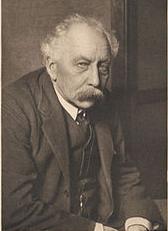 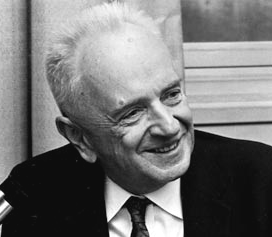 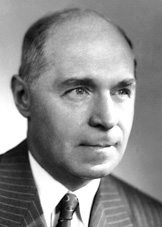 W. Bateson
T. Dobzhansky
H. Muller
aAbb
AAbb
2 genes:
AABB
A-b compatible
aabb
aaBb
aaBB
A-B incompatible
a-B compatible
large population
allopatric speciation usually slow (exceptions: sexual selection, 	genetic conflict)
genetic conflict:
incompatible!
arms race in
ancestral
population
ongoing
arms race
subpop. 1
secondary contact
subpop. 2
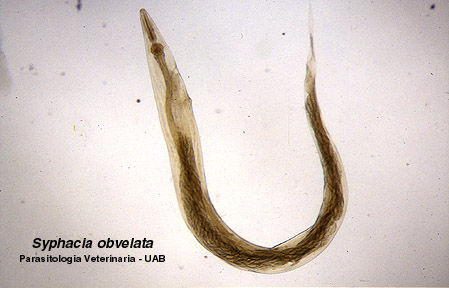 co-speciation (parasite-host):
hybrids
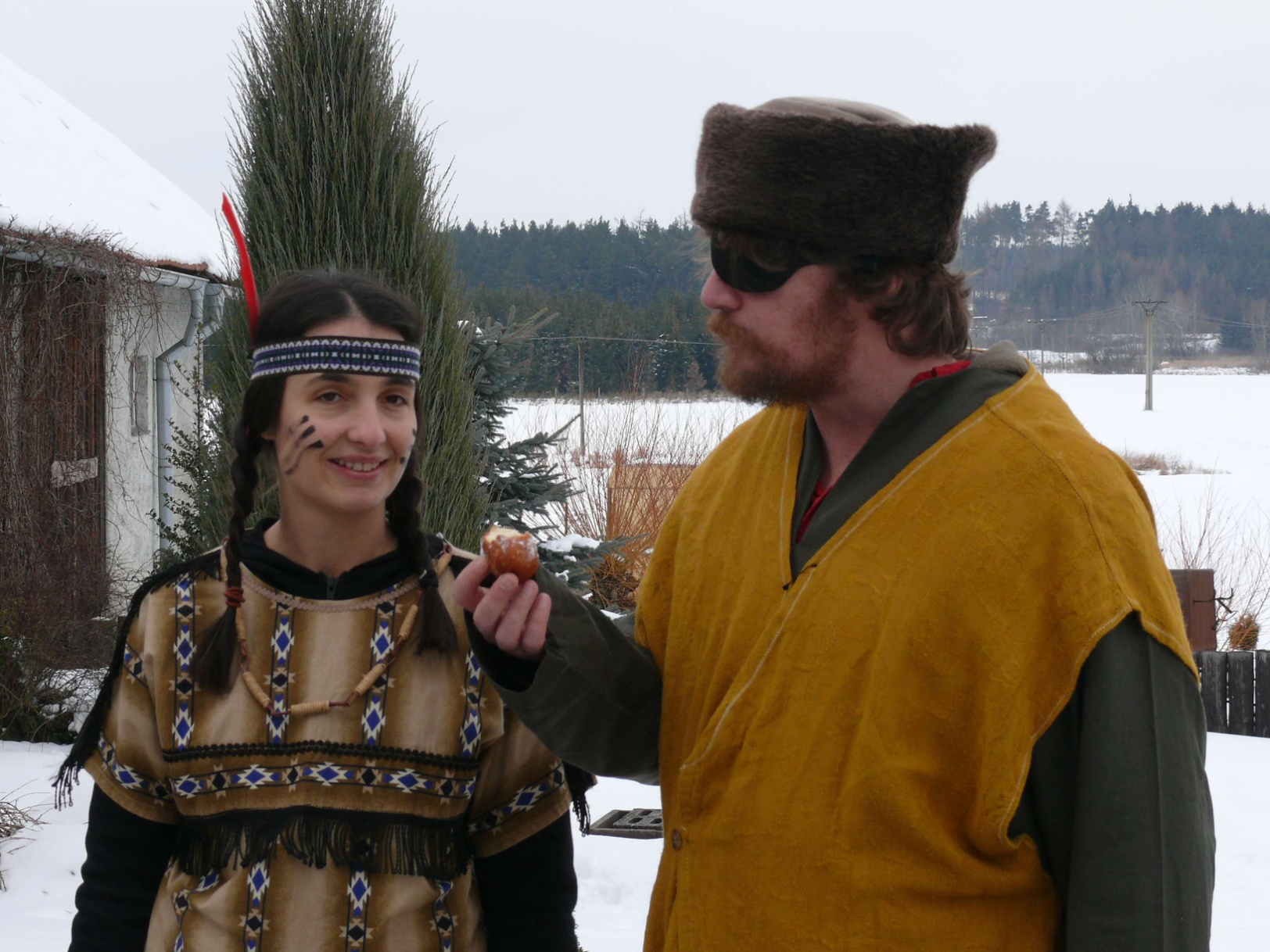 J. Goüy de Bellocq
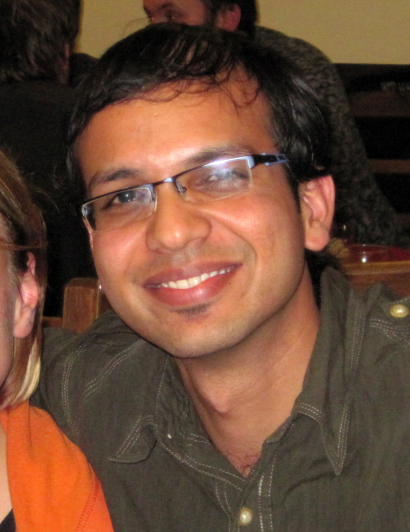 Wasimuddin
Peripatric speciation
(founder-effect speciation)
Mayr: founder effect
island organisms, peripheral isolates (extinction-recolonisation)
genetic revolution  rapid speciation
founder-flush model: Drosophila  colonisation of a novel environment – no selection  rapid divergence
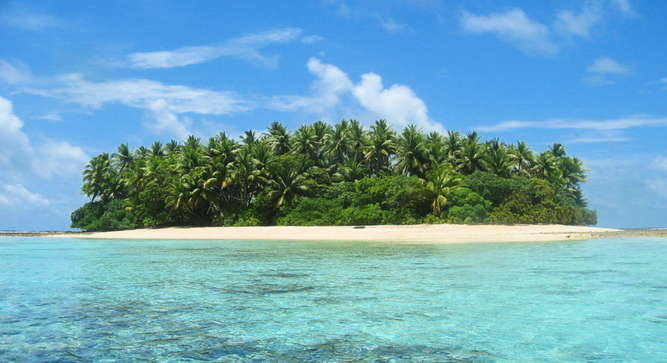 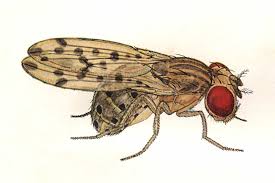 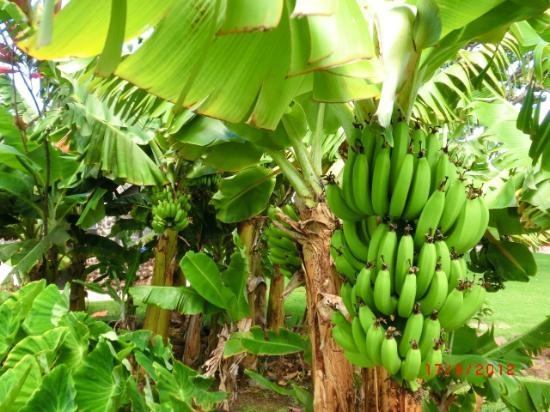 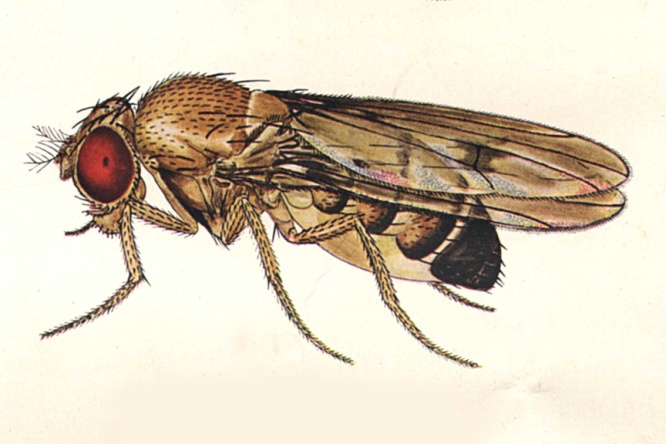 [Speaker Notes: Interlaced fingers, braid, fingerloop braiding, twist together]
Allo-parapatric speciation
(reinforcement speciation)
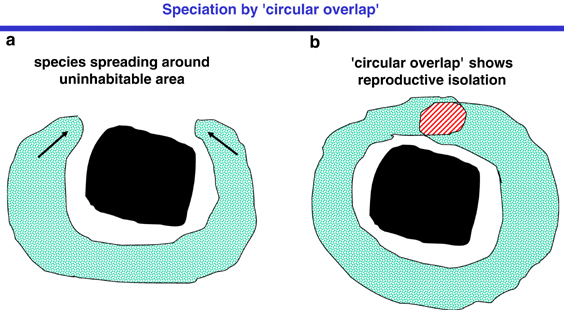 A. R. Wallace, R. A. Fisher, T. Dobzhansky
secondary hybrid zone
initial geographic isolation
reproductive isolation incomplete  secondary hybrid zone
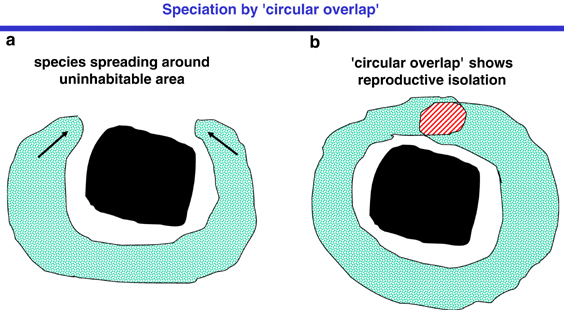 selection against hybrids
selection against hybrids  formation of prezygotic barrier    strenghtening of isolation (reinforcement) = Wallace´s effect
faster isolation in contact
both sym/parapatric and allopatric pairs
allopatric pairs
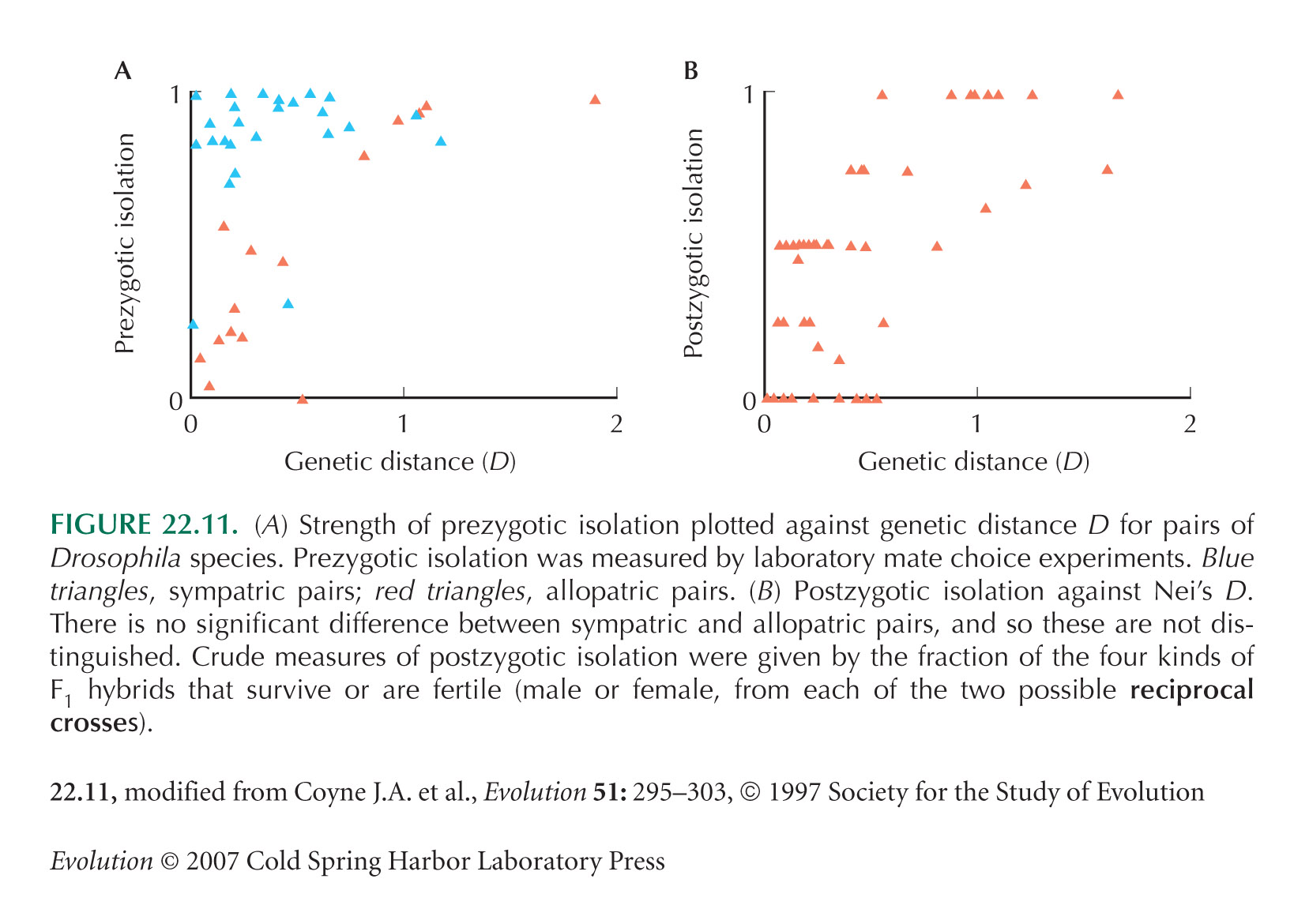 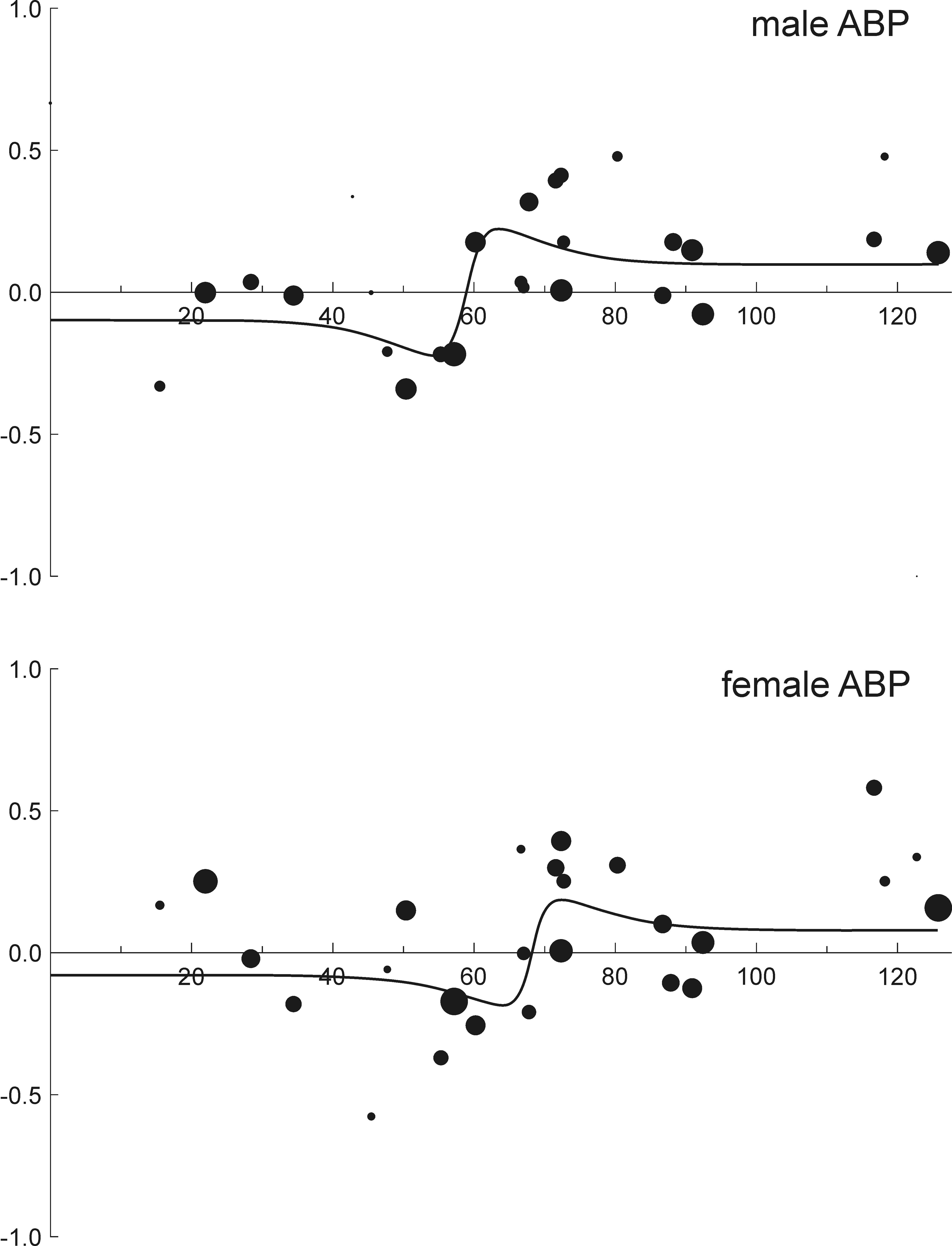 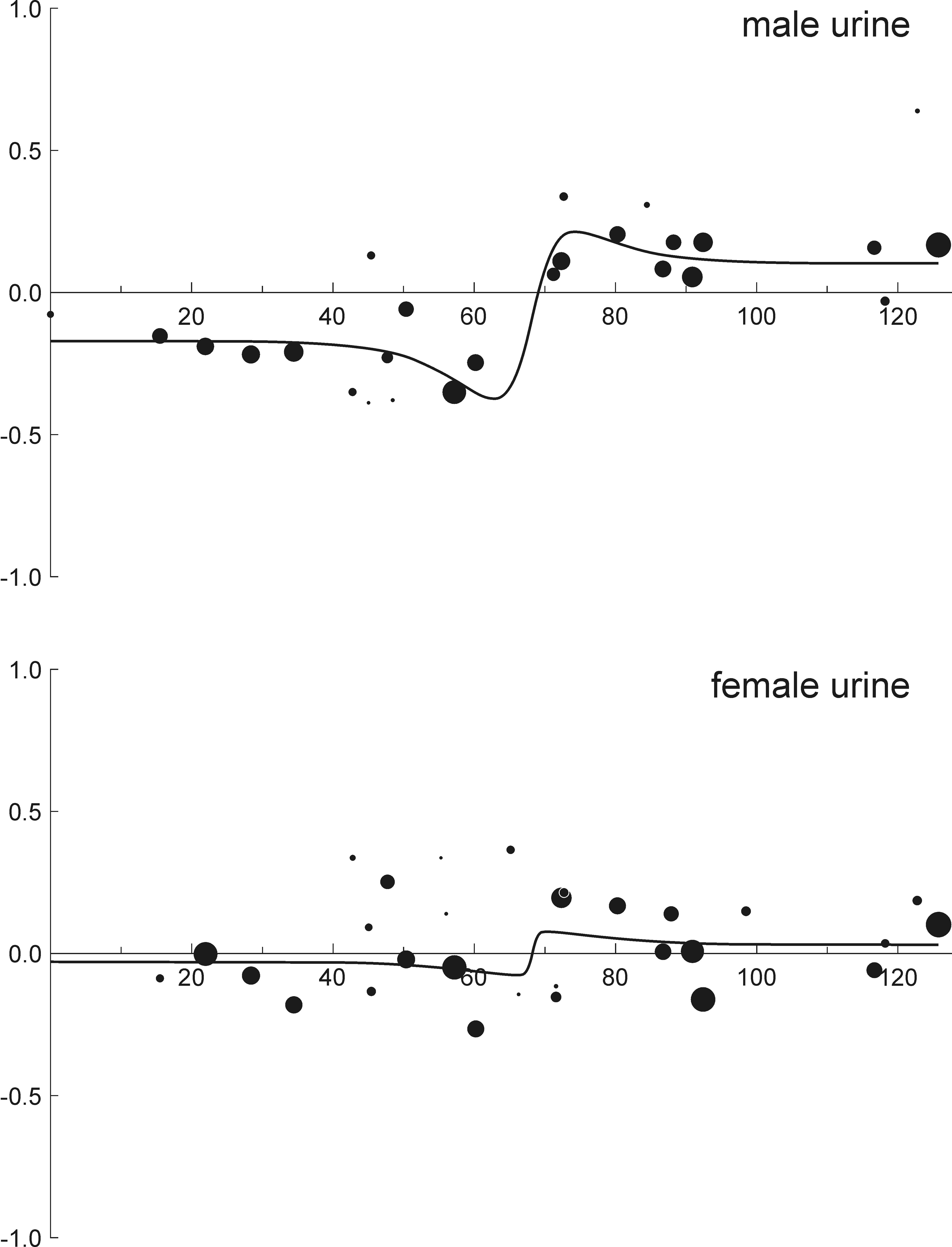 Vošlajerová Bímová et al. (2011)
Both female and male preference show reinforcement in the zone centre  
prezygotic barrier probably contributes to reproductive isolation
Parapatric speciation
a
A
a
A
a
A
a
a
A
A
a
ecotone
environmental gradient  genetic gradient
 primary hybrid zone
different selection in the two parts  genetic divergence even with gene flow
Sometimes difficult to distinguish allopatric and parapatric speciation:

ring species
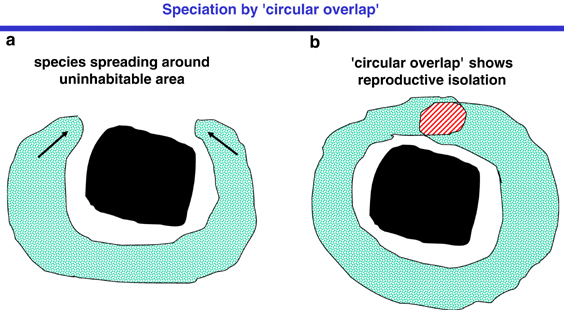 ring species:
Larus
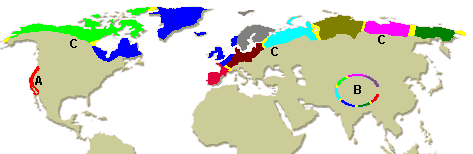 Ensatina
Phylloscopus
ring species:
European herring gull (Larus argentatus) and lesser black-backed gull (L. fuscus)
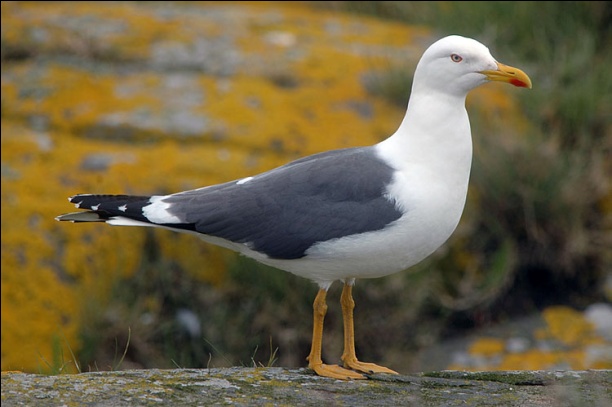 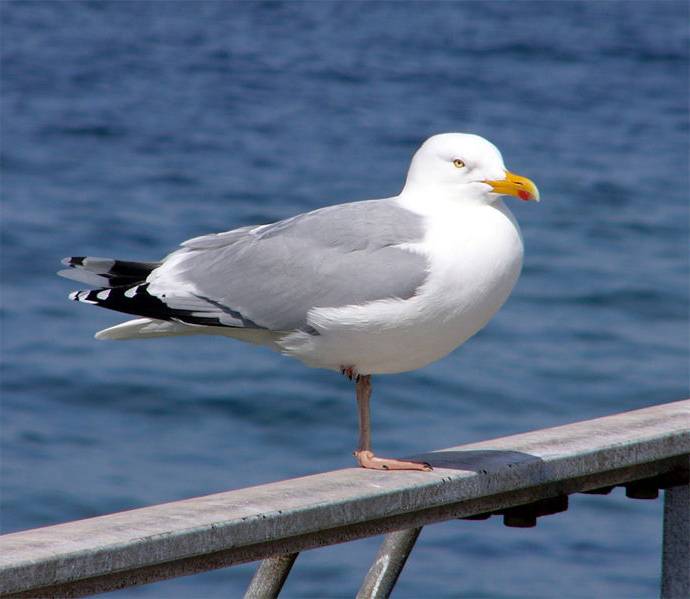 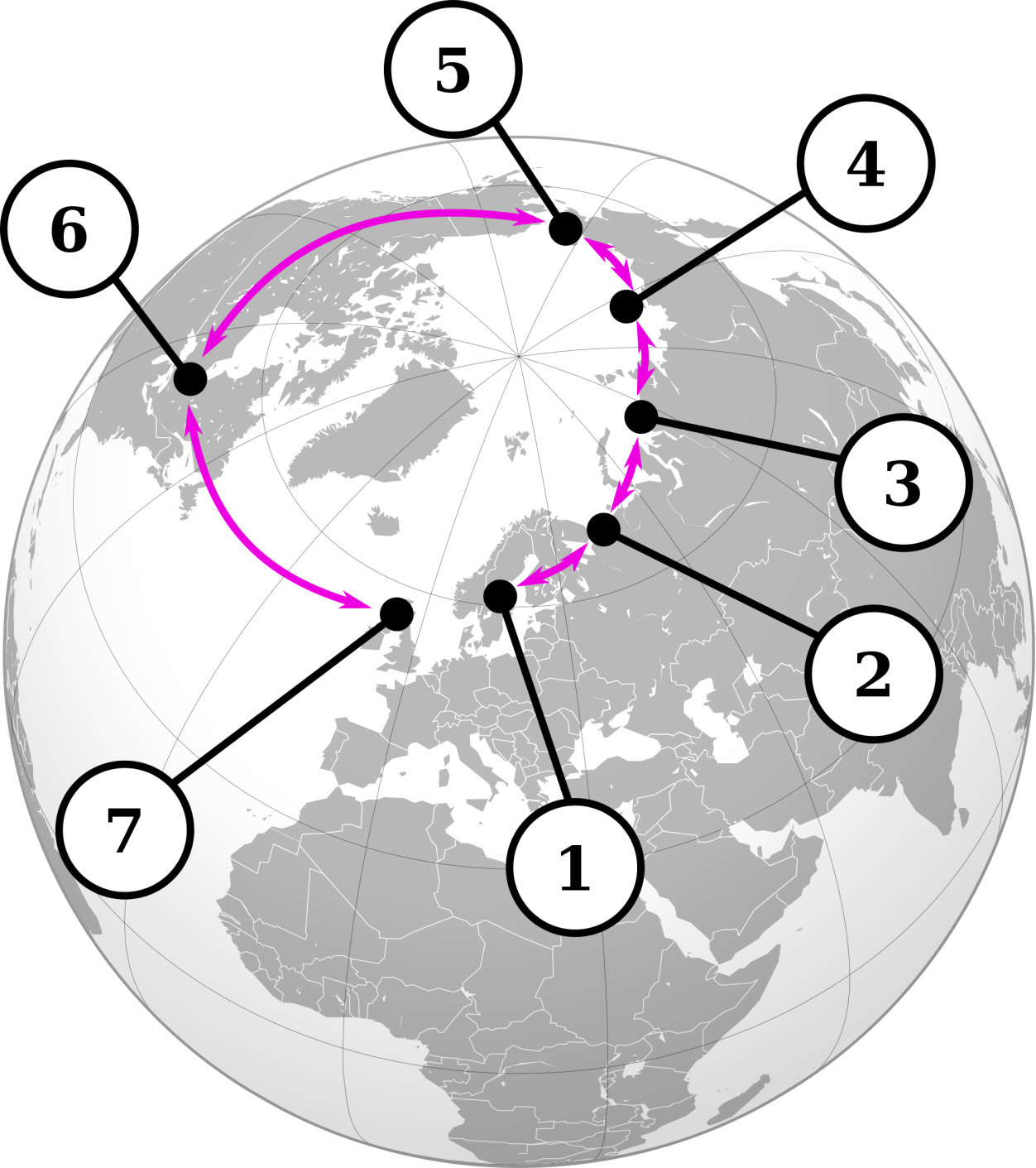 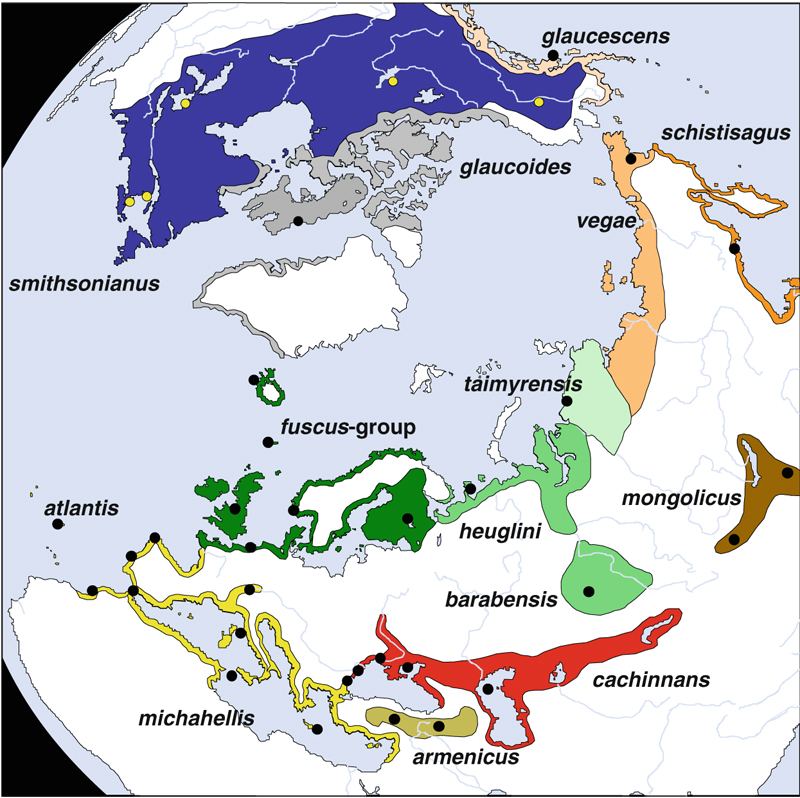 ring species:
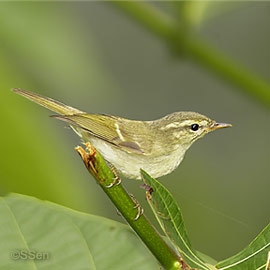 greenish warbler (Phylloscopus trochiloides)
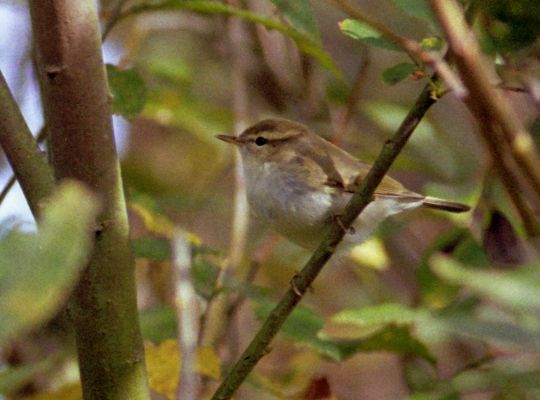 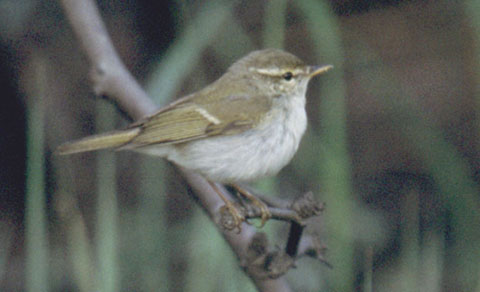 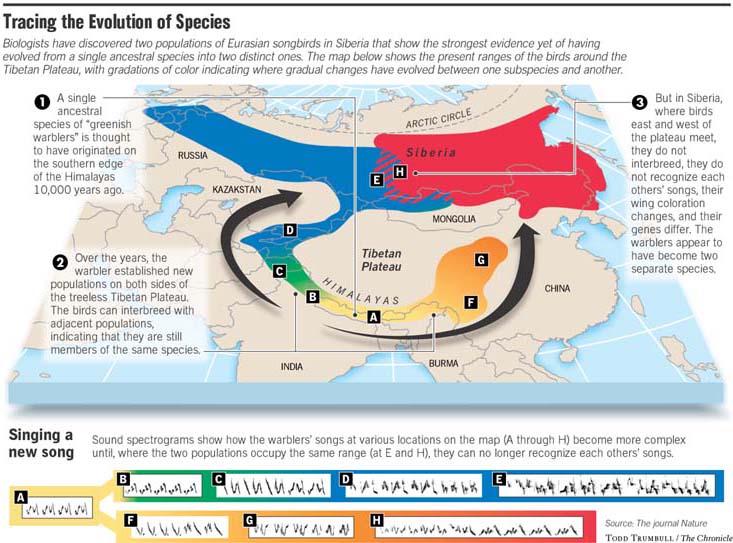 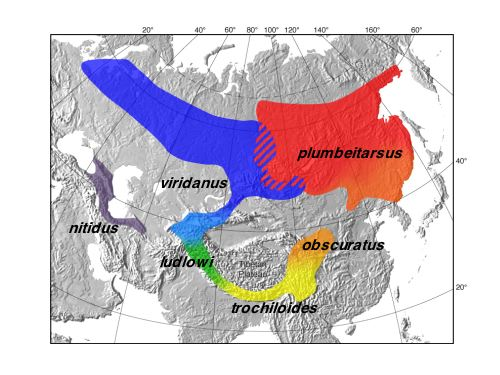 ring species:
Ensatina eschscholtzii
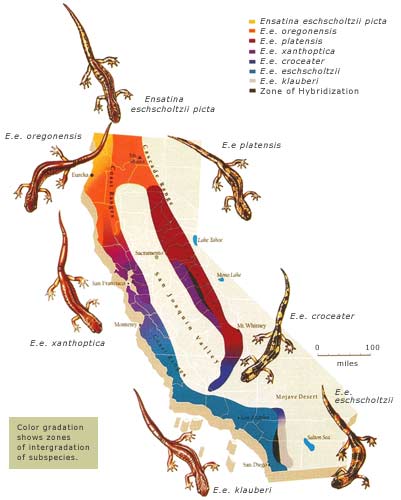 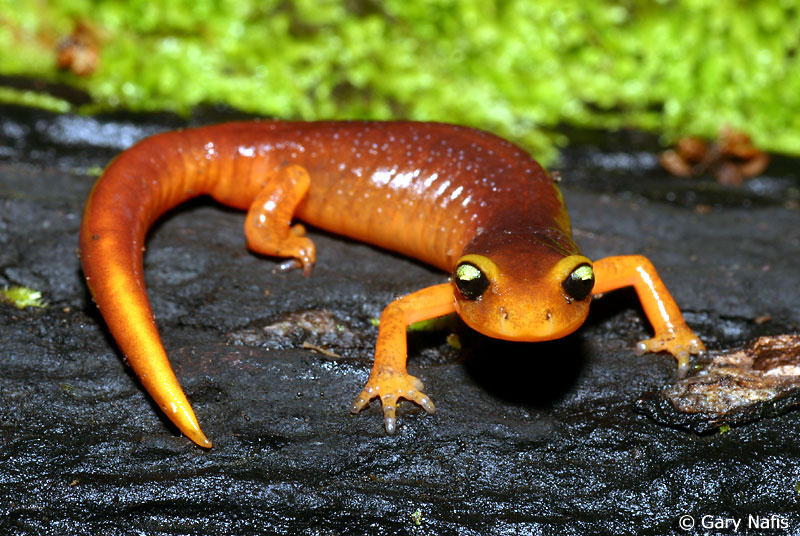 Ensatina e. xanthoptica
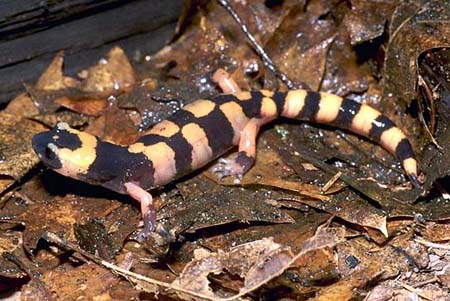 Ensatina e. klauberi
4N
2N
Sympatric speciation
Polyploidisation
2N  4N
2N  4N = 3N
aneuploid hybrids
Arabidopsis thaliana  A. arenosa  A. suecica
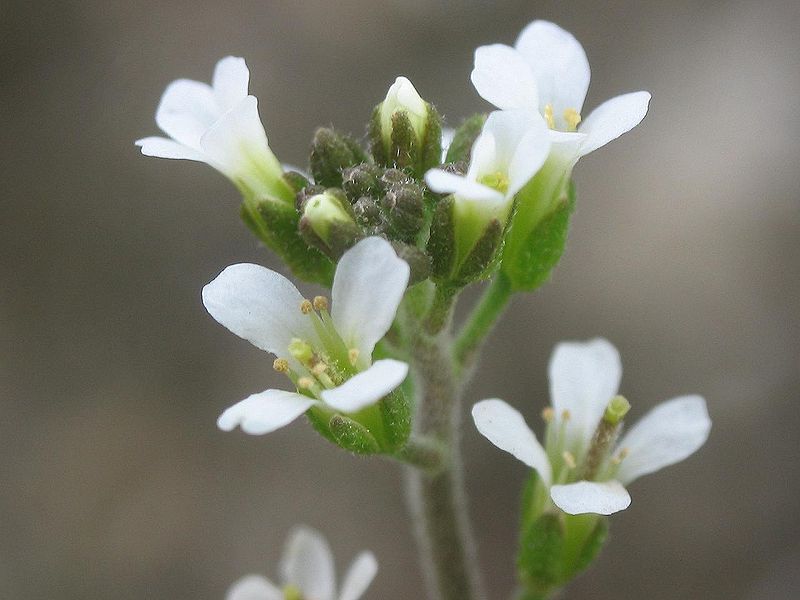 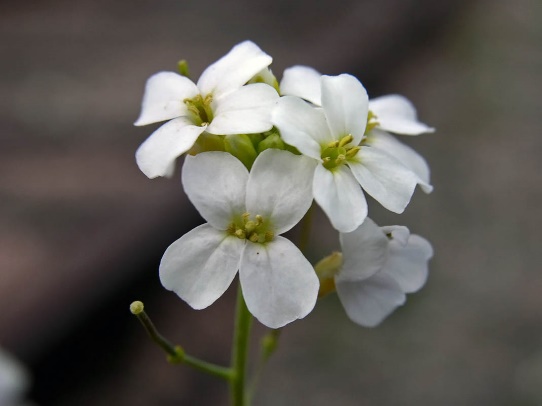 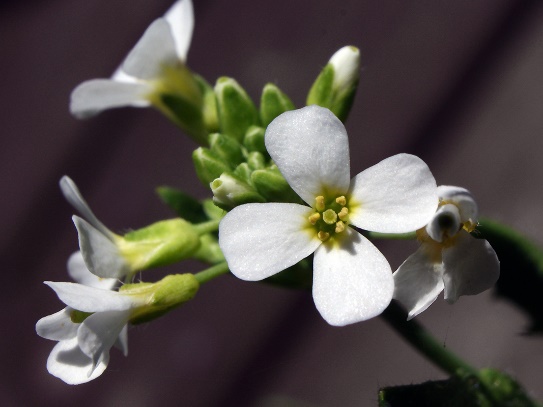 Sympatric speciation
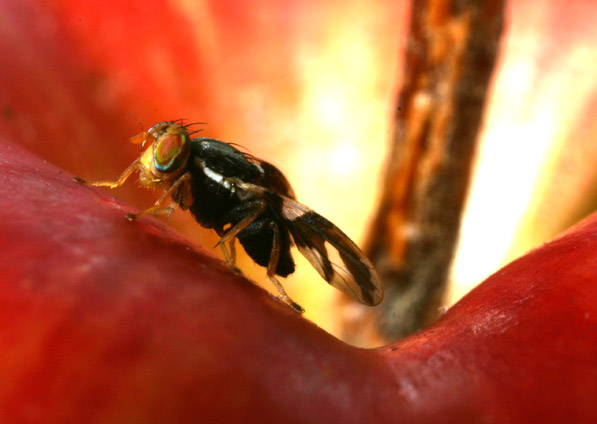 Host shift
apple magot (Rhagoletis pomonella):
hawthorn  1866 apple  ca. 1960 cherry tree
peer, rose, plum etc.
assortative mating, genetic differences, different incubation period 	(seasonal isolation)
absence of postzygotic mechanisms
R. pomonella
Final overview:
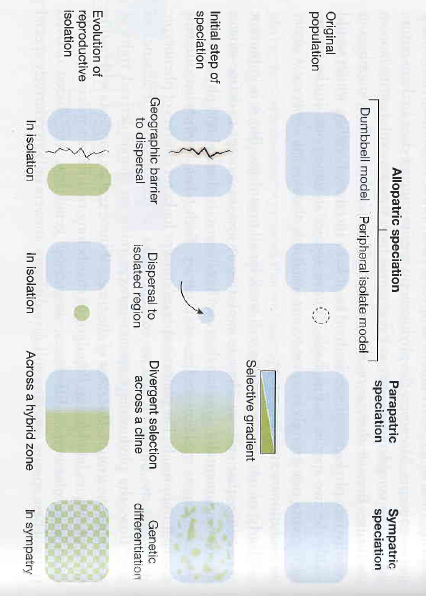 peripatric
allopatric
Rate of speciation:

allopatric speciation usually slowrapid speciation and adaptive radiation:
	Darwin´s finches
	fruit flies in Hawaii
	cichlids in African lakes
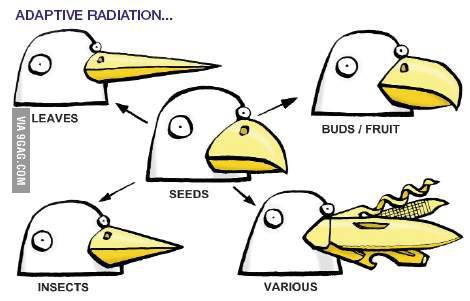 Great Rift Valley – Viktoria, Malawi, Tanganyika;
Viktoria: 400 000 years, 17 300 – drying, 14 700 re-creation; 	molecular clock: ancestor of cichlids – 100 000 years
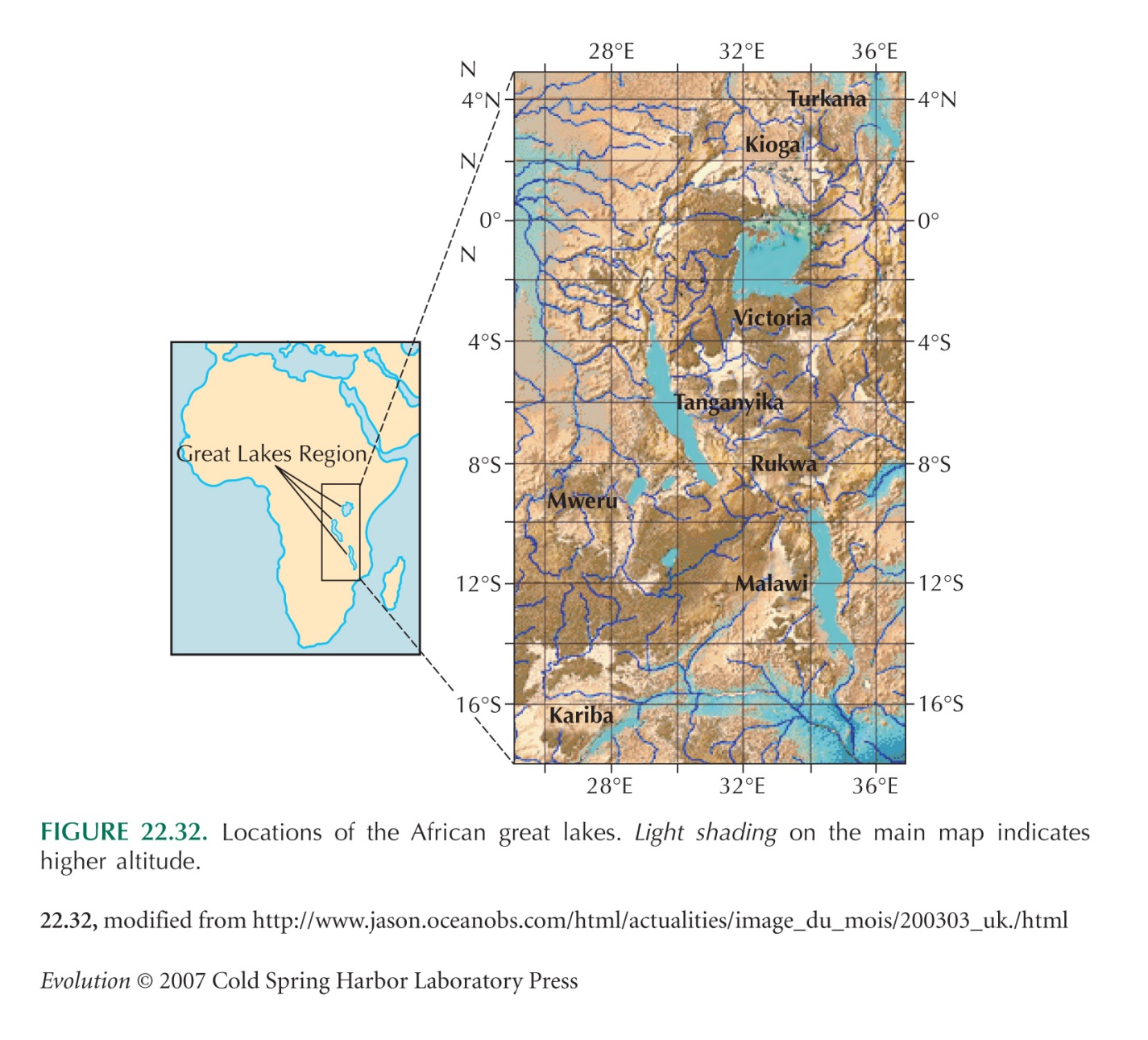 Cameroon: Barombi Mbo (4,2 km2) – 11 species, Bermin (0,6 km2) –   9 cichlid species, monophyletic origin, absolute isolation, ancestor –    10 000 years
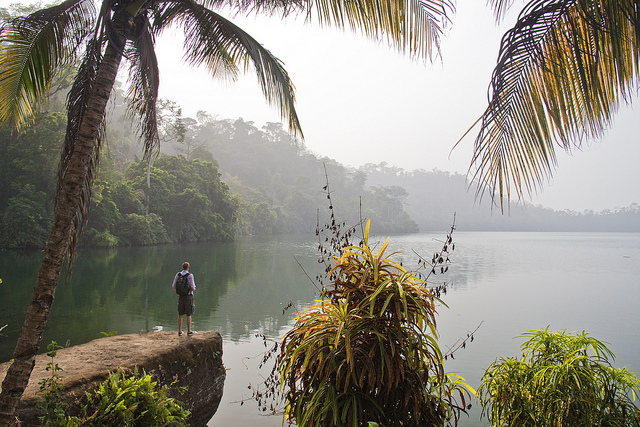 Barombi Mbo
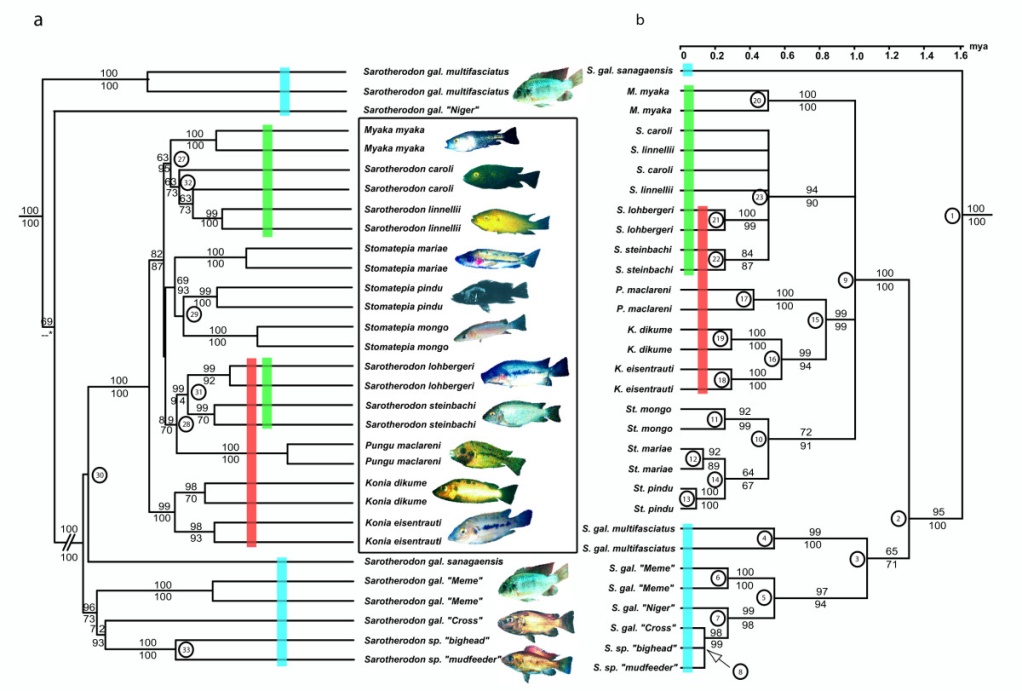 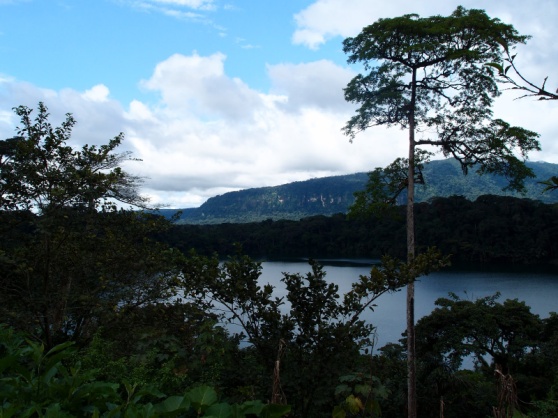 Bermin
Paralel speciation
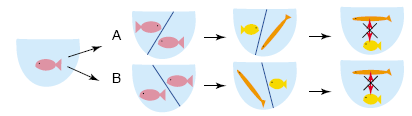 habitat shift
role of natural selection
role of sexual selection (cichlids)